Performance Credit Mechanism (PCM) Strawman Design
ERCOT Stakeholder Workshop
April 17, 2024
Zach Ming, Sr. Director, E3
David Delgado, Sr. Managing Consultant, E3
Kevin Carden, CEO, Astrapé
Who are we?
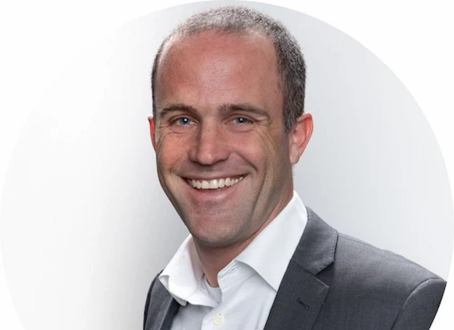 Kevin Carden
CEO, Astrapé
kcarden@astrape.com
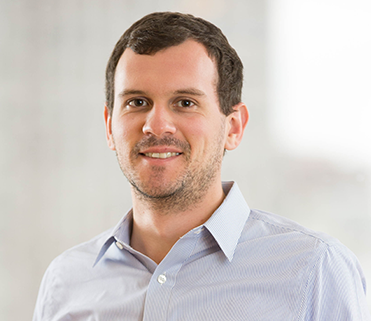 Zach Ming
Sr. Director, E3
zachary.ming@ethree.com
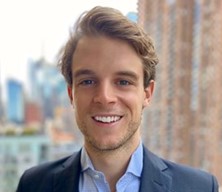 David Delgado
Sr. Managing Consultant, E3
david.delgado@ethree.com
Who is E3
Founded in 1989, E3 is a leading energy consultancy with offices in San Francisco, Boston, New York, and Calgary
E3 works extensively with utilities, developers, government agencies, and environmental groups to inform strategy and key decisions
Our experts lead rigorous technical analyses, develop innovative methods to study new problems, and provide critical thought leadership to the industry
E3 is an industry leader in studying robust and resilient resource adequacy market designs
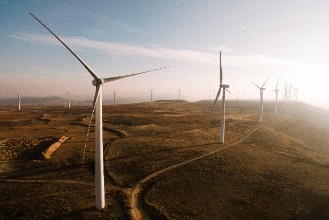 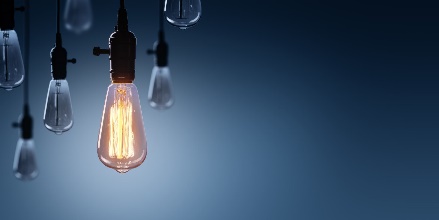 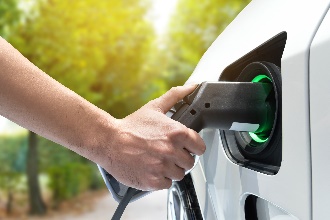 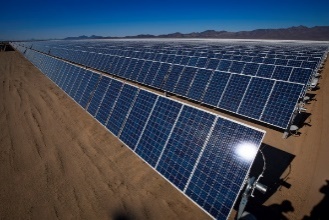 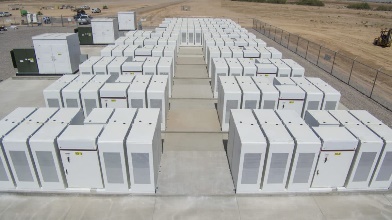 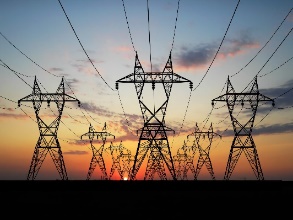 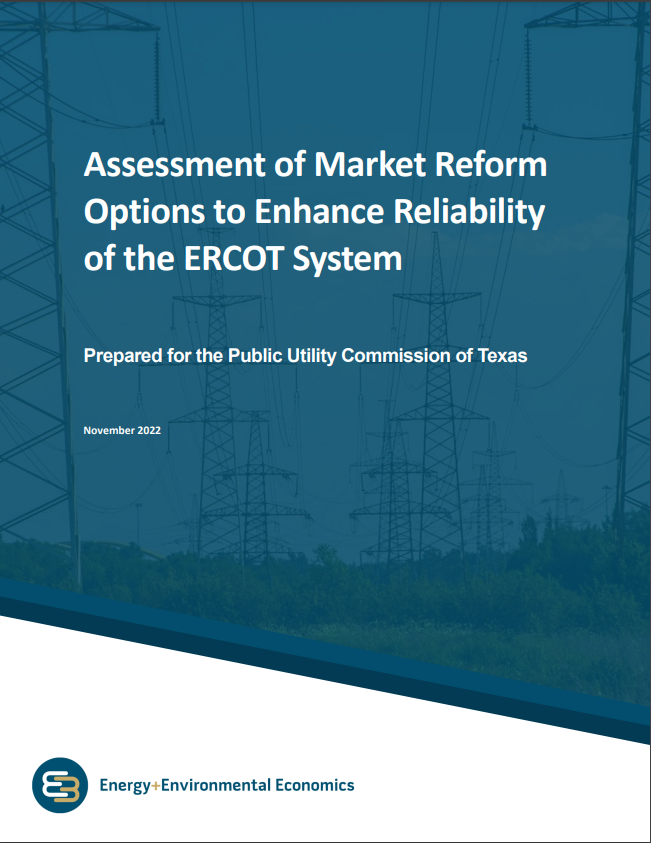 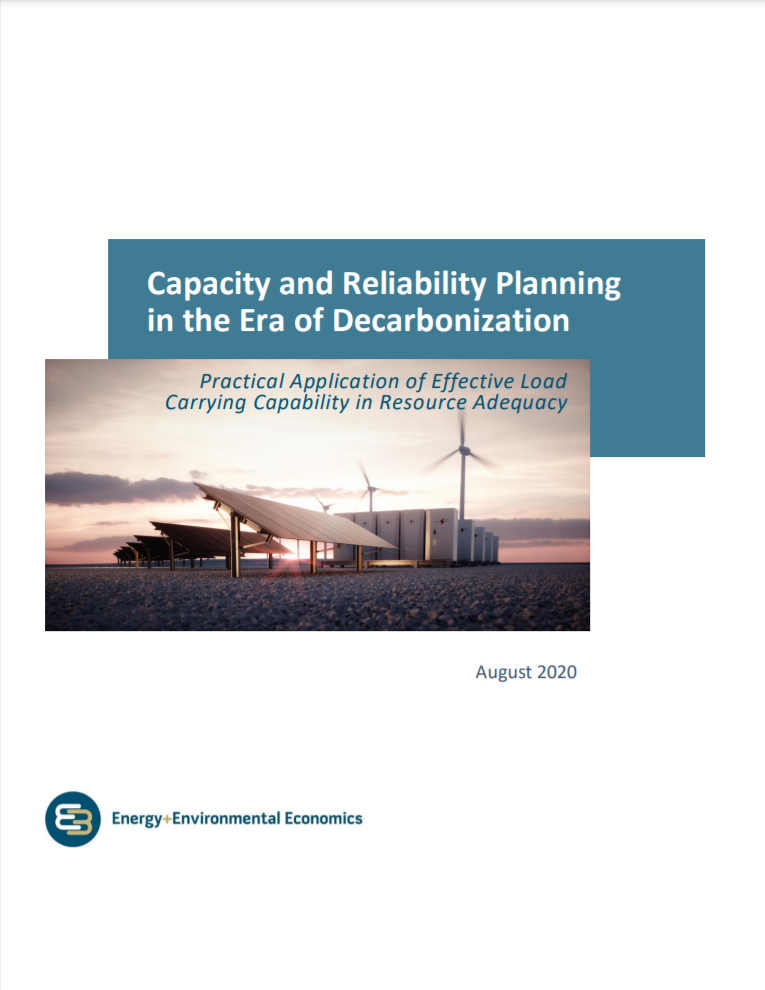 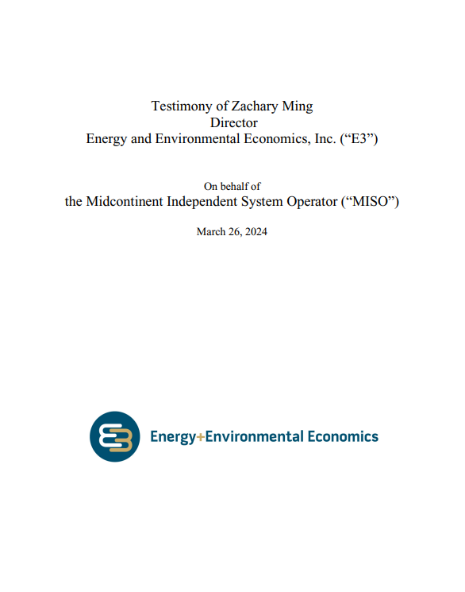 Assessment of Market Reform Options to Enhance Reliability
of the ERCOT System
(Prepared for Public Utility Commission of  Texas)
Expert Testimony Supporting MISO Capacity Market Design Filing 
(Prepared on behalf of MISO)
Capacity and Reliability Planning in the Era of Decarbonization
(E3 whitepaper)
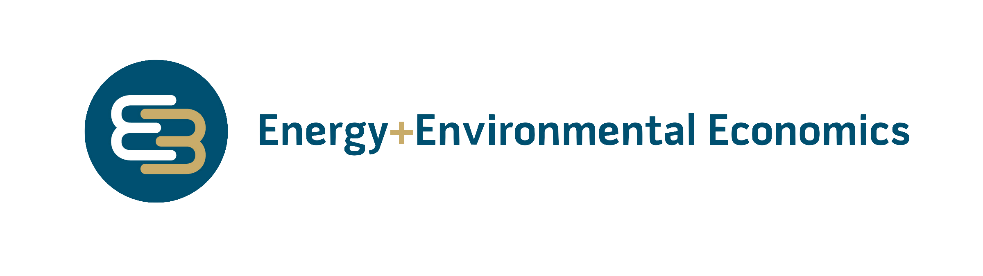 Today’s Agenda
[Speaker Notes: Overall objective: educational session
We also want your feedback and ideas (a lot is about how we are going to approach certain questions/issues)
We want to use our time today to everyone’s benefit to answer questions and clarify topics of confusion
Opportunity to provide more detailed feedback will be provided after the meeting

Also a lot of charts (fair warning now), so we will attempt to walk through each of them so they are clear.
Also want to keep it light. We know this is a controversial topic – we are not here to debate the larger policy issues here today, just provide information on how to think about this and inform next steps.
We’re also going to cover things multiple times. You will see the same concepts/charts popping up over and over again

David and I will be tag teaming throughout the entire presentation adding in bits here and there (and Kevin on the phone).

Don’t get hung up on specific results – the one thing we can tell you is these will change]
Agenda
PCM Strawman Design Process (incl. stakeholder engagement points)
PCM History and Precedence (incl. legislative guardrails)
PCM Overarching Mechanics
Part 1
PCM Strawman Design Overview
PCM History and Precedence
The process that led to Performance Credit Mechanism (PCM) began in May 2021 with SB 3
January
2023
November 2022
May 2021
December 2021
May
2023
Solicitation of stakeholder feedback
SB 3 establishes requirements to meet the reliability needs of the system through competitively procured reliability services
PUCT issues
Blueprint for Wholesale Market Design
PUCT adopts PCM for inclusion in ERCOT market
HB 1500 passed, specifying requirements and guardrails for PCM implementation
E3 Report Assessment of Market Reform Options to Enhance Reliability released comparing potential market reform options
[Speaker Notes: The performance credit mechanism is a direct response to requirements set forth in SB 3: specifically to establish a reliability requirement for the first time, establish “ancillary or reliability service necessary to achieve this standard”, and procure this on a competitive basis.

Commission outlined several tenets for how such market reform might work and ultimately settled on six different potential reforms that E3 evaluated for the PUCT, with a report released toward the end of 2022. PCM was adopted by the Commission in Jan of 2023. Guardrails followed shortly thereafter.

We will be getting into more details of how the PCM might work (many options beyond the design that was evaluated in the original report), but first, what are those guardrails?]
Texas legislators have prescribed 11 legislative guardrails that the final PCM design must adhere to (1 of 2)
$1B max
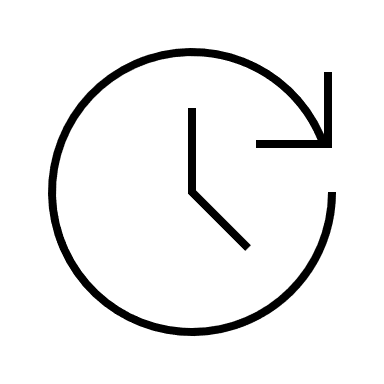 System Cost
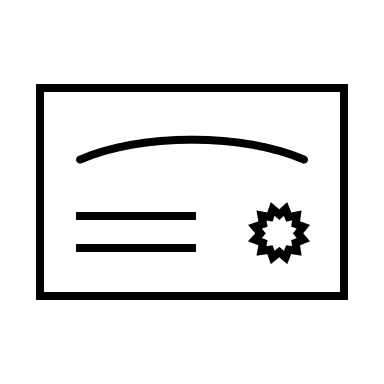 Energy Only Market
Market
w/ PCM
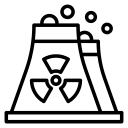 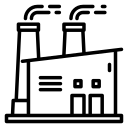 PCs Awarded Only Up to Forward Offer
PCs Rewarded Based on Real Time System Need
Dispatchable Generation Only
$1B Annual Net Cost Cap
Centrally Cleared Market
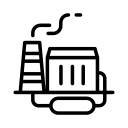 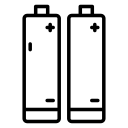 The net cost to the ERCOT market of PCM does not exceed $1 billion annually
PCs are available only to dispatchable generation, which is defined as resources whose output is not “primarily by forces outside of human control”
PC markets are centrally cleared to prevent market manipulation by affiliated generation and retail companies
Generators receives PCs only up to quantity “bid” on forward market
Electric generator availability based on “availability to perform in real time during the tightest intervals of low supply and high demand”
Texas legislators have prescribed 11 legislative guardrails that the final PCM design must adhere to (2 of 2)
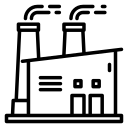 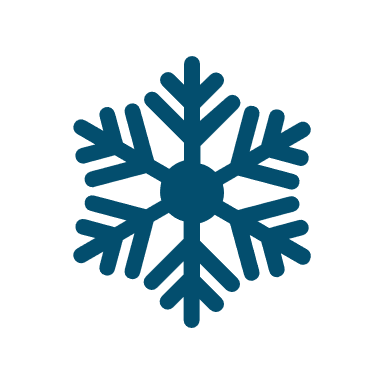 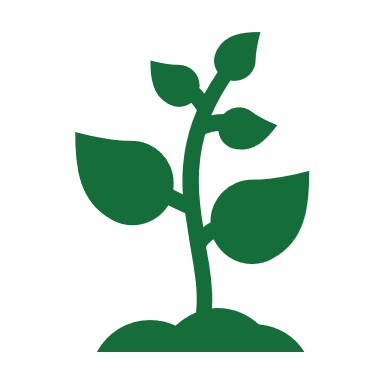 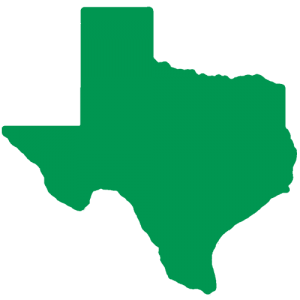 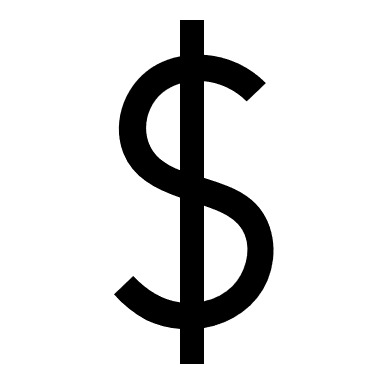 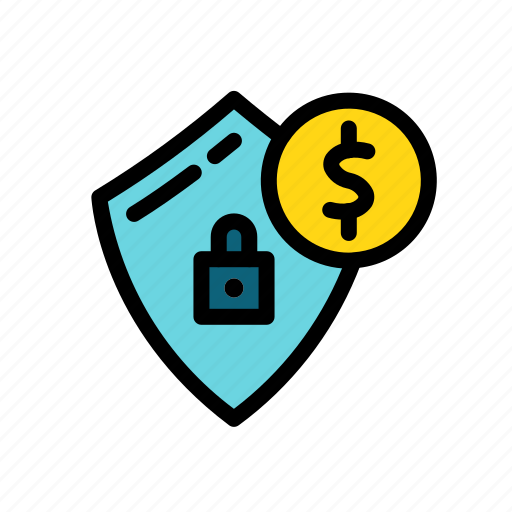 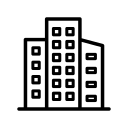 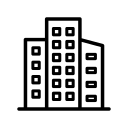 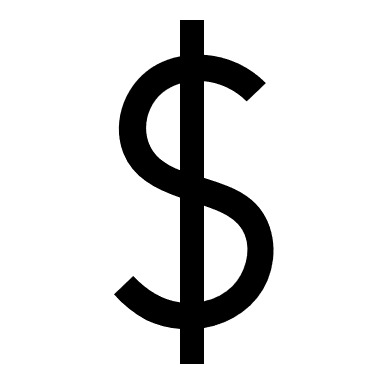 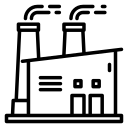 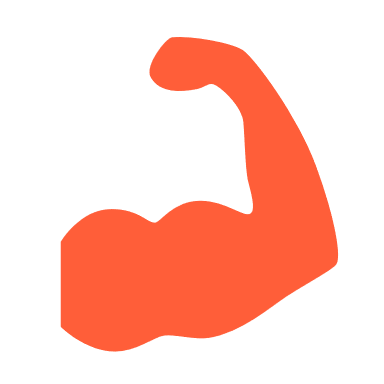 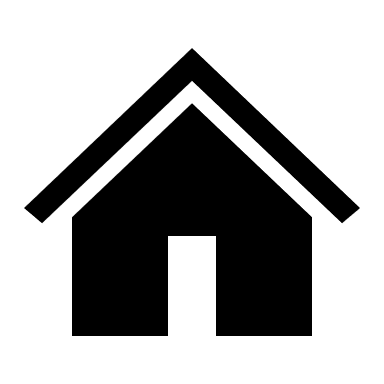 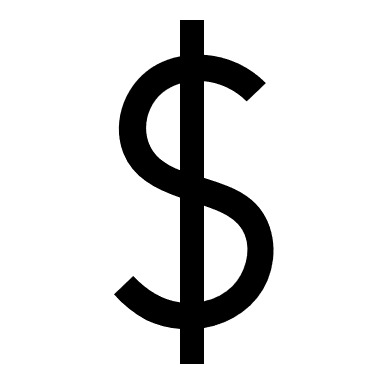 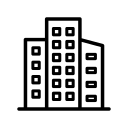 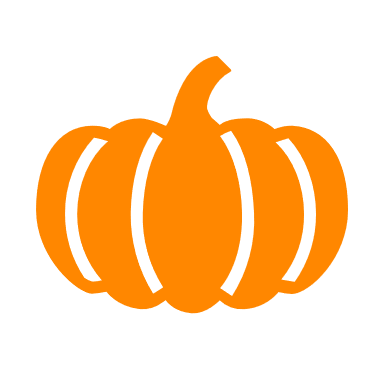 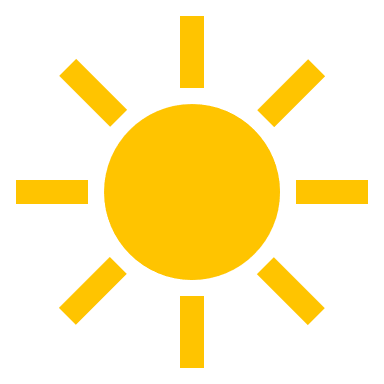 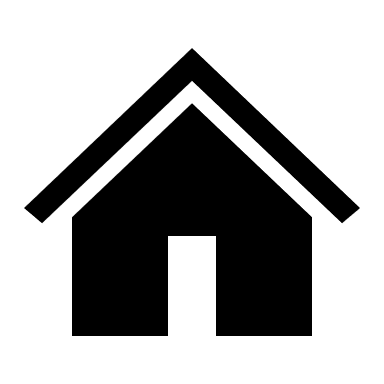 Equal Treatment of LSEs with Affiliated Generation
Financial Credit and Collateral
Penalties for Under-Performance
Seasonal Market Construct
Market Power Mitigation
No Locational
Pricing
PC hours and availability will be defined on a seasonal basis
Penalty structure for generators that do not meet their forward PC obligation, which should result in a “net benefit to load”
No locational attribute to PCs; market will have single ERCOT-wide clearing price
PCM will not provide a cost advantage to load-serving entities with affiliated generation facilities
Secured financial credit and collateral req. to limit risk 
Market manipulation to be monitored and reported by ERCOT and IMM
PCM Mechanics
The concept is to move away from an “energy-only” market design to implement a reliability standard through PCM
Today: “Energy-Only” Market Design
Future: PCM Market Design
Resources earn revenues to recover their capital and operating costs through only the energy or ancillary services (AS) markets

Two key features of the energy-only framework:
No reliability standard. The market is not designed to achieve a specific reliability standard, and there is no product to ensure the market can achieve any specific standard set by the PUCT
Resource revenue volatility. Years with mild weather tend to yield low energy and AS prices, while years with more severe weather conditions tend to yield much higher energy and AS prices
The PCM construct is designed to achieve a specific reliability standard while providing competitive signals for efficient entry and exit of resources

PCM aims to address both of these issues by:
Establishing a reliability standard. Although the specific standard is still to be determined, PCM will target a specific standard in its design (e.g., loss of load expectation of 0.1 days/yr)
Providing more stable and predictable price signals. Reduced energy and AS scarcity pricing, plus the annual PC payments to earn incremental revenues consistent with cost of new entry, will reduce annual variability in overall system costs and resource compensation
A reliable system does not yield sufficient revenues under the current energy-only framework to support sufficient resources
90th Percentile
Average
10th Percentile
Energy-Only MERM1
0.1 days/yr LOLE
Energy and AS System Costs ($2026 in billion)
Reliability
LOLE: 3.2 days/yr

Resource Margins
CT Margin: $102.9/kW-yr

Incremental Capacity
Rel. to MERM: +0 GW
Reliability
LOLE: 0.1 days/yr

Resource Margins
CT Margin: $23.8/kW-yr

Incremental Capacity
Rel. to MERM: +13 GW
$29.6 billion
$20.7 billion
$16.8 billion
$15.6 billion
$14.8 billion
$12.8 billion
The fundamental issue PCM is trying to solve is that a reliable system does not inject enough money into the energy and AS markets for resources to enter (or not exit), since a 0.1 days/yr LOLE system has lower energy and AS prices
[1] “MERM” stands for “Market Equilibrium Reserve Margin”, which is the resource portfolio that would exist under market equilibrium with an energy-only market, as defined by CTs recouping their CONE in energy and AS.
[Speaker Notes: First graph of the day – we’re going to be seeing a lot of graphs like this, so let’s walk through what we’re seeing. Explain the shaded bars (and the stochastic modeling that much of today’s results are based on). Every system that we evaluate is simulated under all possible conditions (hot years, mild years, cold years, years with bad solar/wind, unlucky forced outages that compound, etc.)

Explain MERM (market equilibrium reserve margin). A market that assumes rational entry of resources given the market design that exists today. Resources must expect to earn cost-of-new-entry on average or they won’t enter the market. Under the current design, resources can only earn this amount when there is significant scarcity on the system, which leads to significantly lower reliability than tolerable. Show the costs associated with this. 

0.1 LOLE. This system has 13 GW of additional capacity relative to MERM. This significantly reduces scarcity and high-priced years (even if the weather is cold/hot) because of all of the backup and redundancy. BUT, this system does not deliver enough revenues to resources to incent this entry in the first place. It would be nice if we could have a reliable system with low prices, but this system is not sustainable or achievable since resources will not recover their costs]
Relative to other reliability markets in the U.S., PCM compensates resources based on actual demonstrated performance
Under PCM, performance is measured and used to value reliability contribution each year
Upfront accreditation and compensation
Compensation based on demonstrated performance
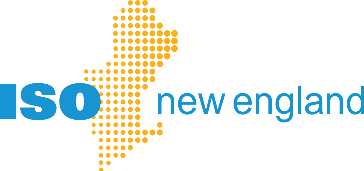 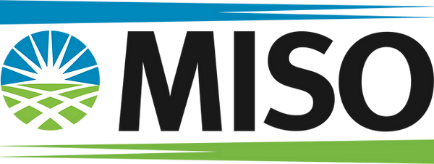 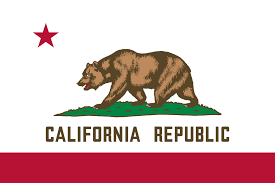 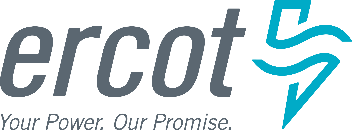 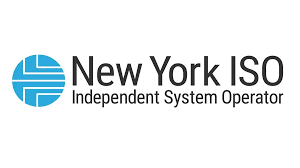 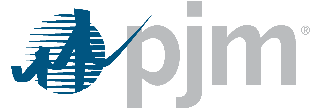 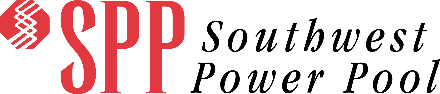 [Speaker Notes: PCM solves this problem by injecting money into the market in a way that achieves target reliability efficiently.

Other markets also attempt to do perform a similar exercise, through ‘capacity markets.’ but that is where the similarities end. Others offer upfront accreditation and compensation, while PCM is based on actual demonstrated performance.

In many ways, this delivers strong benefits, taking pressure off of modelers and bureaucrats to get these values exactly correct. BUT, there are drawbacks to such an approach as well]
PCM’s annual performance framework can have implications on the economic efficiency of the reliability market design
The flipside on measuring performance every year is that, in a 0.1 days/yr loss of load expectation system, on average only one every ten years will experience a high-risk reliability event (e.g., loss of load hour)
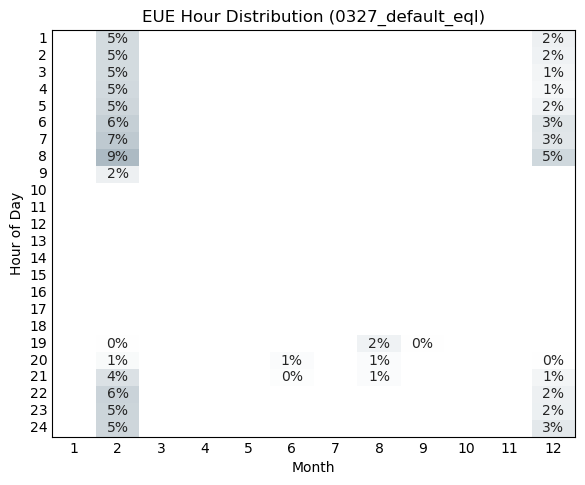 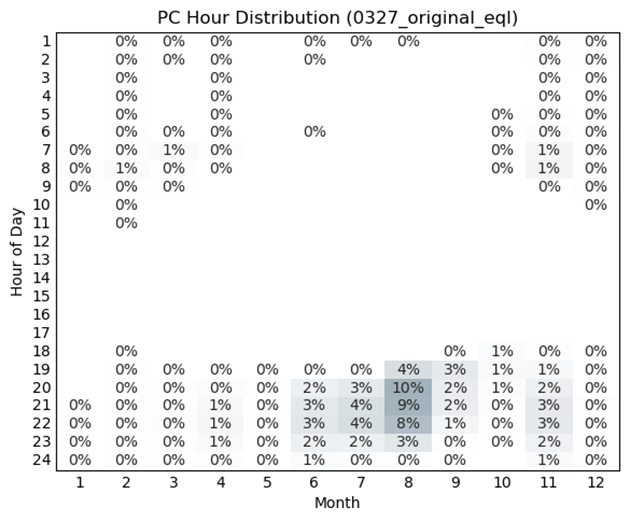 Distribution of Loss of Load Hours1
Distribution of PC Hours for No Seasons (30 hrs/season)1
1-in-10 loss of load risk are during winter mornings and evenings
While annual tightest hours in an average year are during summer evenings
Differences in resource performance between loss of load and annual tightest hours can lead to over- or under-rewarding resources’ contribution to reliability
Can have implications on the economic efficiency of PCM relative to other reliability market designs
[1] Month-hour percentages are normalized expected values. Values across all month-hours sum to 100%.
[Speaker Notes: New graph alert: heatmaps. We’ll be looking at a lot of these today as well. Explain months/hours and concentration of X.

Such an approach can lead to inefficiencies, namely a misalignment between the hours that matter and the hours that are used to compensate resources. Explain what these charts are any why they don’t match up…

Our goal is to maximize the alignment of these two]
An overview of the PCM market design
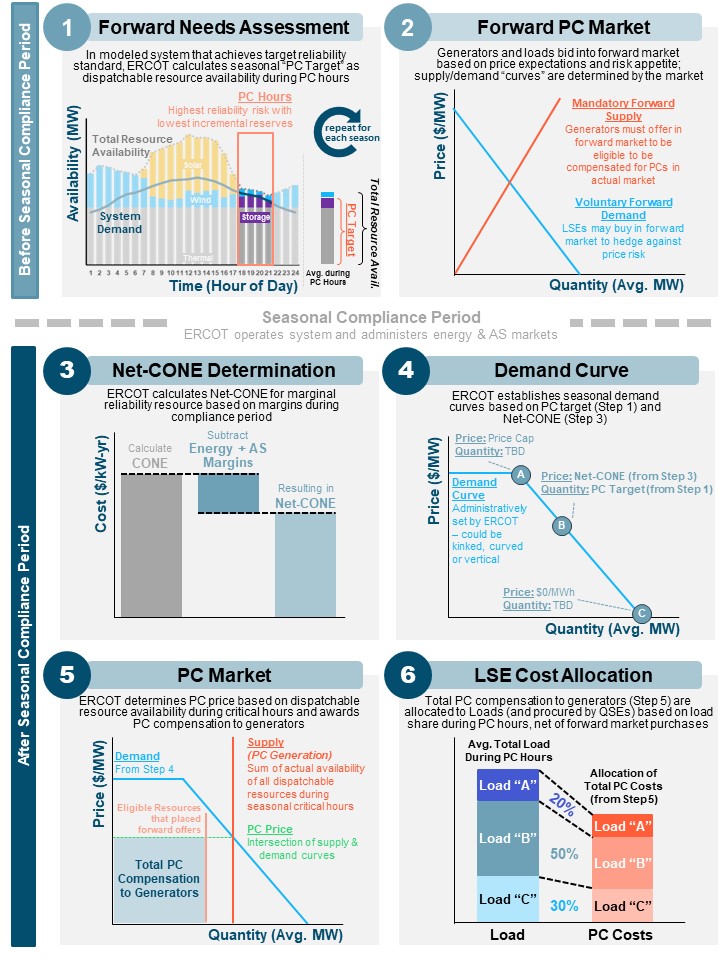 Summary of key components of PCM: 
Requires a forward needs assessment to determine PC target for eligible resources based on a reliability standard
Has a “Forward PC Market” that is mandatory for generators, which load serving entities (LSEs) can use to hedge their “PC Market” exposure
Both markets are centrally cleared by ERCOT…
“Forward PC Market” is based on PC supply / demand bids
“PC Market” is based on an administratively-determined demand curve with actual demonstrated supply
[Speaker Notes: This is a graphic that was released in the public strawman memo. Provides a general helpful overview of PCM that we will walk through now. 

Makes several assumptions about decisions that are yet-to-be-made, but have to start somewhere, so we’re starting here]
An overview of the PCM market designForward Needs Assessment & Forward PC Market
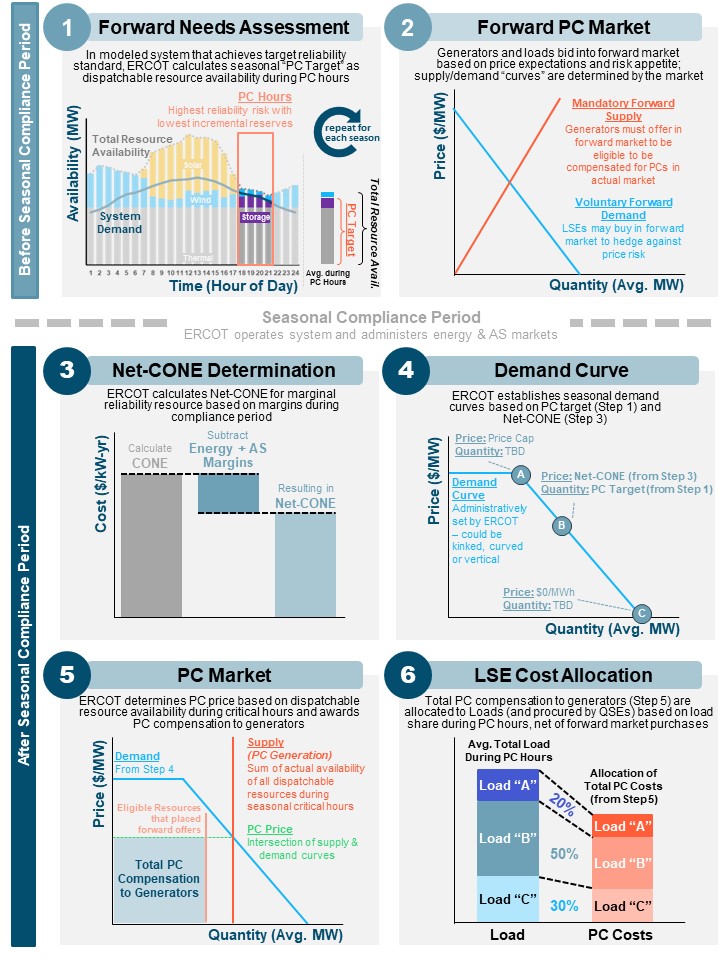 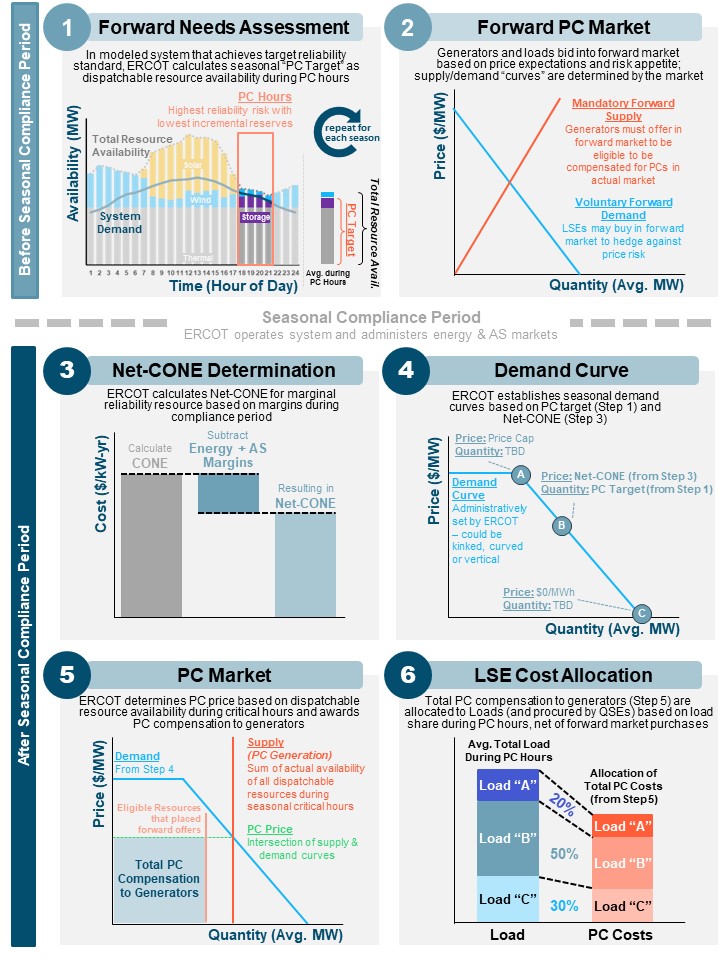 PC Target in forward needs assessment is based on the required quantity of resources during the tightest system hours for a system that achieves the target reliability standard
Supply and demand curves in “Forward PC Market” are based purely on participants bids; ERCOT just centralizes and clears the market
PC hours will be determined based on reliability risk, which are driven by a combination of high load and low supply
Highest reliability risk occurs when there is low generation supply relative to load, which is
generally driven by a combination of high load and low resource availability
There are different potential metrics to measure reliability risk (to be discuss later), but all of these metrics move focus away from planning to the system’s gross peak
PC Target Determination
Timing of Extreme System Conditions1
Illustrative Day
Annual Gross Load Peak2
Annual 30 Tightest Margin Hours
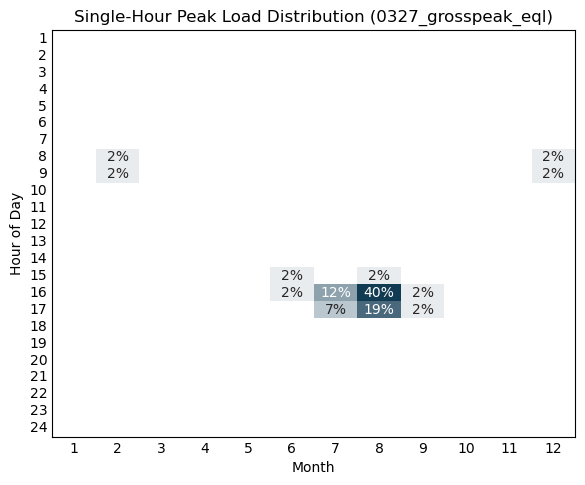 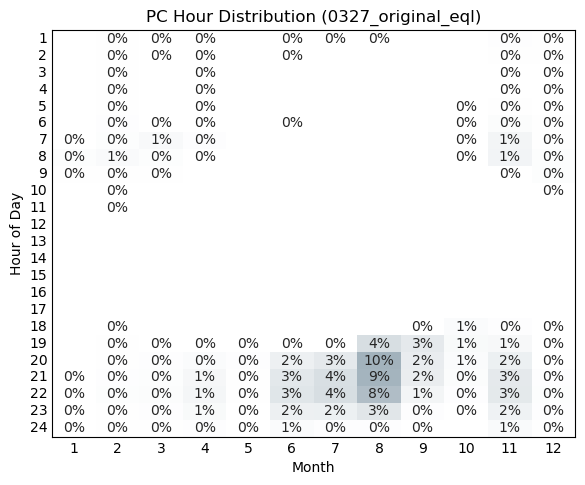 Gross Peak Load Hours
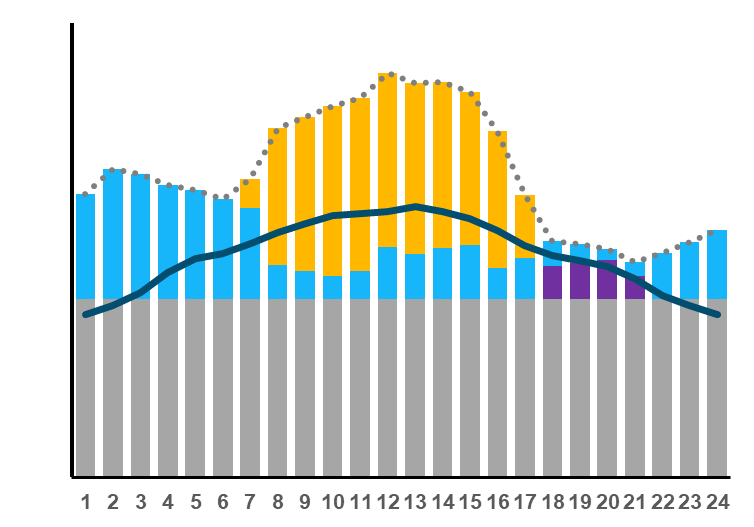 Total Resource Availability
Tight Margin Hours
Availability (MW)
Solar
Peak load during summer afternoons
Wind
Lowest margin hours occur at night and later into the year
Load
Storage
Thermal
Time (Hour of Day)
PCM will focus on high risk hours, although there are different metrics to determine them
[1] Month-hour percentages are normalized expected values. Values across all month-hours sum to 100%. 
[2] Timing of highest single gross-load hour in each modeled year.
[Speaker Notes: A loss-of-load-probability modeling framework will be used to determine PC forward need assessment. Based on thousands of years of simulations. 
What we’ve extracted right here is one sample illustrative day. But we can see the ‘tightest’ hours of highest reliability risk.  They aren’t when loads are highest, they are when renewables are lowest (or sometimes thermal in the winter).  We will revisit this several more times throughout the day.

Peak loads occur in afternoon (show heatmap)
Tightest hours occur in summer evenings (of course, many different options to define these hours – these aren’t necessarily what PCM will be based on).

So, what are the implications of this on the total “forwards needs assessment”? It will be lower than gross peak (illustrated by the chart on the left). How much lower?]
On average in ERCOT, loads during highest reliability risk hours will be lower than loads during the gross peak
90th Percentile
Average
10th Percentile
PCM will plan for reliability during highest risk hours, meaning that resulting system need will be lower than the system’s gross peak load; Using tightest margin hours,1 average system need is 72.6 GW vs. gross peak of 86.5 MW (for the ERCOT system in 2026 with a reliability standard of 0.1 days/year LOLE)
Gross Load During Extreme System Conditions
Annual Gross Peak Load
Gross Load During Tightest Margin Hour1
While some years gross peak load corresponds with highest risk hour…
91 GW
86 GW
85 GW
82 GW
73 GW
…highest reliability risk can occur when load is significantly (30+ GW) below gross peak if generation supply is low
57 GW
[1] “Tightest Margin Hour” is defined as the hour with lowest surplus of total available generating capacity, relative to load.
[Speaker Notes: Gross load during the tightest hours sets the PCM requirement.

The total quantity of performance credits that the system will require will only be ~73 GW even though average peak loads are ~86 GW…

What this means is that we have plenty of capacity during the peak (solar) that we are concerned with capacity in other hours (dispatchable)]
An overview of the PCM market designNet-CONE Determination & Demand Curve Development
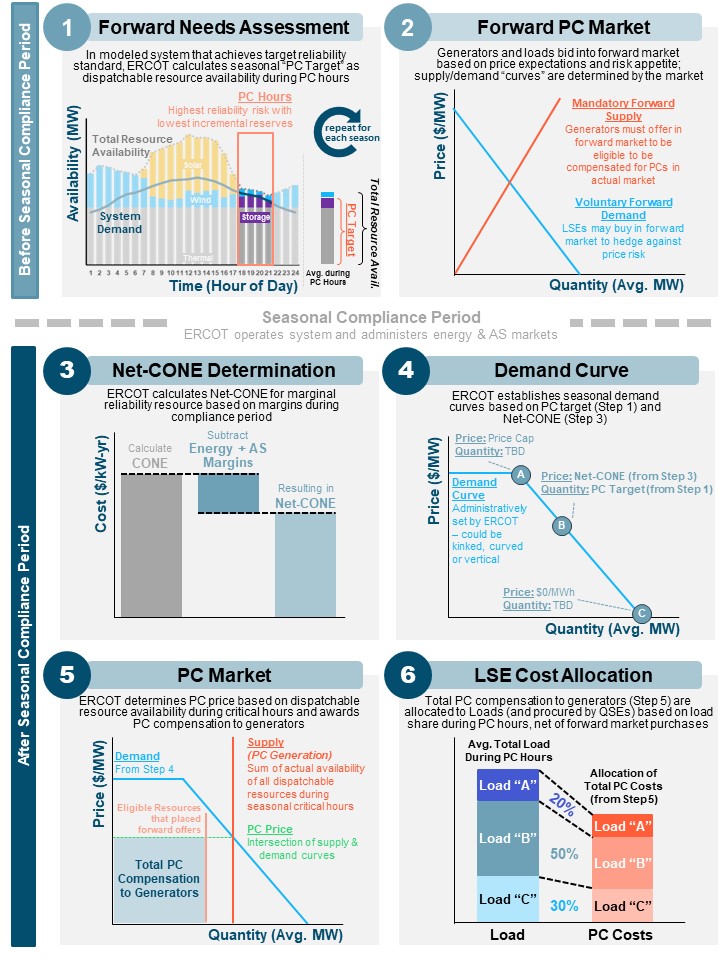 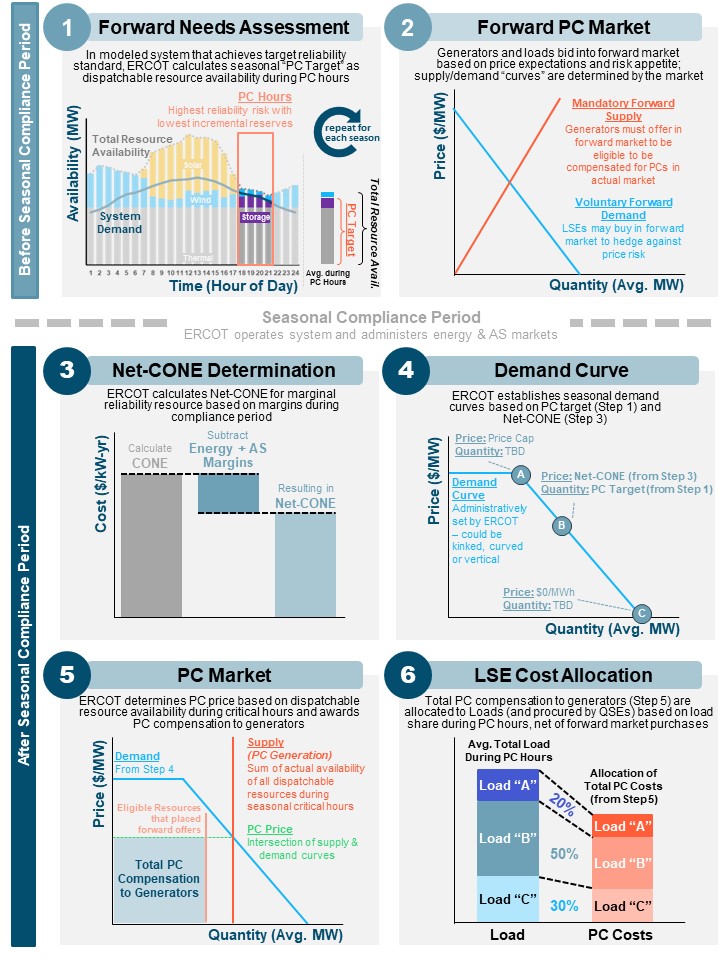 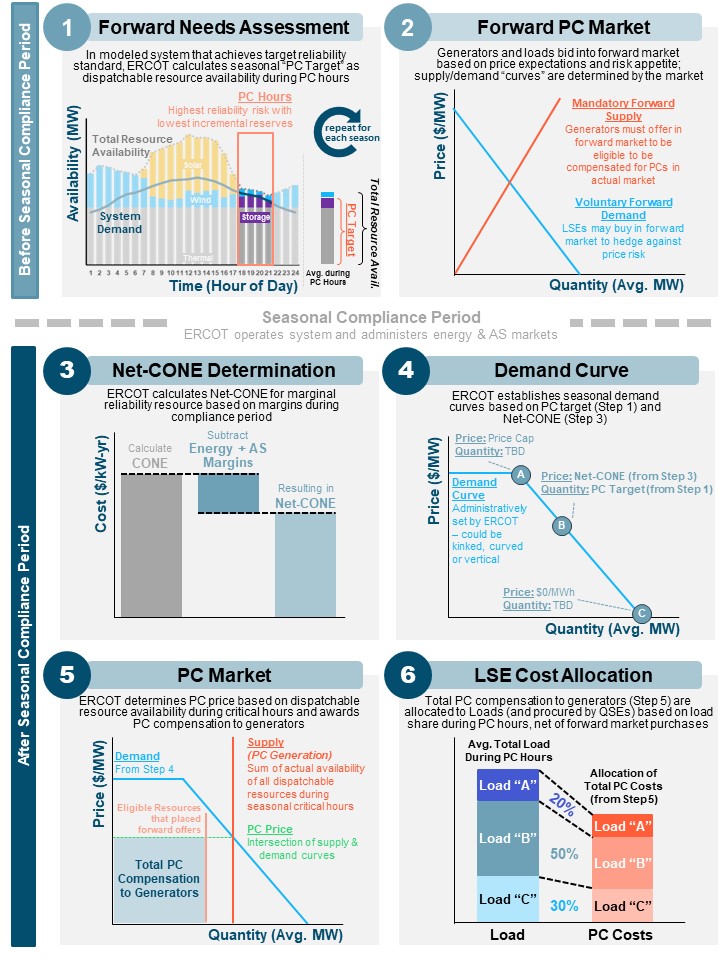 Net cost of new entry (net-CONE)  forms much of the basis for setting PC prices
The net-CONE utilized could be the actual achieved net-CONE for each year (ex-post) or the average expected net-CONE from the modeled forward needs assessment (ex-ante)
To ensure resources earn an appropriate amount on an annual basis, net-CONE will need to be distributed across seasons
[Speaker Notes: We know resources need to make enough revenues to cover their costs, so how much do they need to make from PCM? Whatever they don’t make in the energy markets. This is net-CONE. Discuss it.

A couple of options for measuring net-CONE (will discuss in a bit).
The demand curve is based on the combination of the forward requirement and net-CONE. 
If you have less than the requirement, the price rises, inducing entry. If you have more, the price falls, disincentivizing entry.]
An overview of the PCM market designPC Market Clearing & LSE Cost Allocation
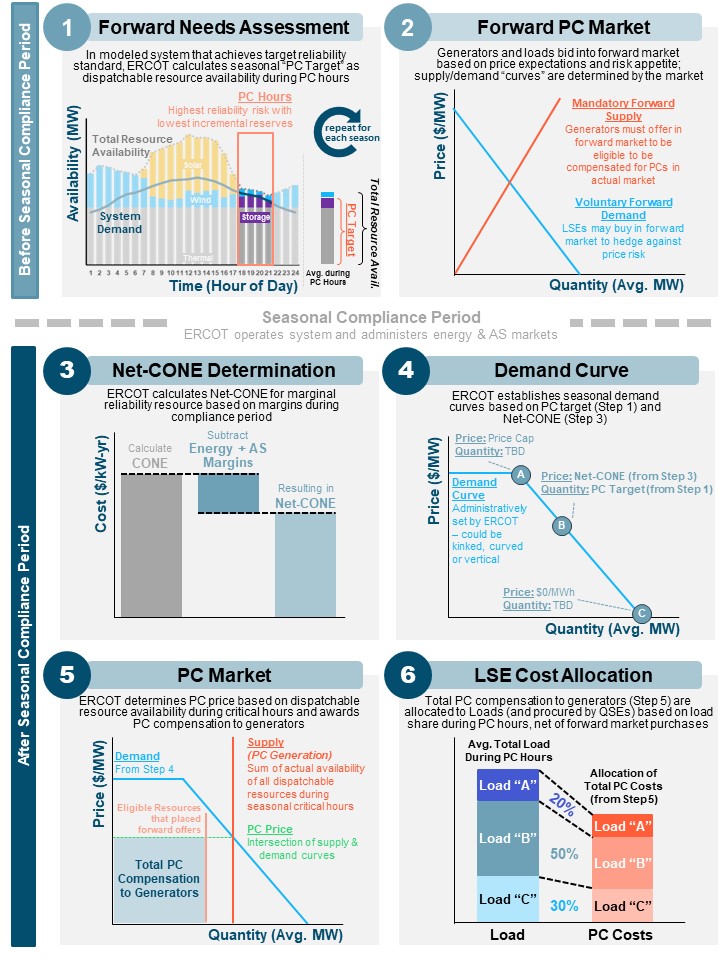 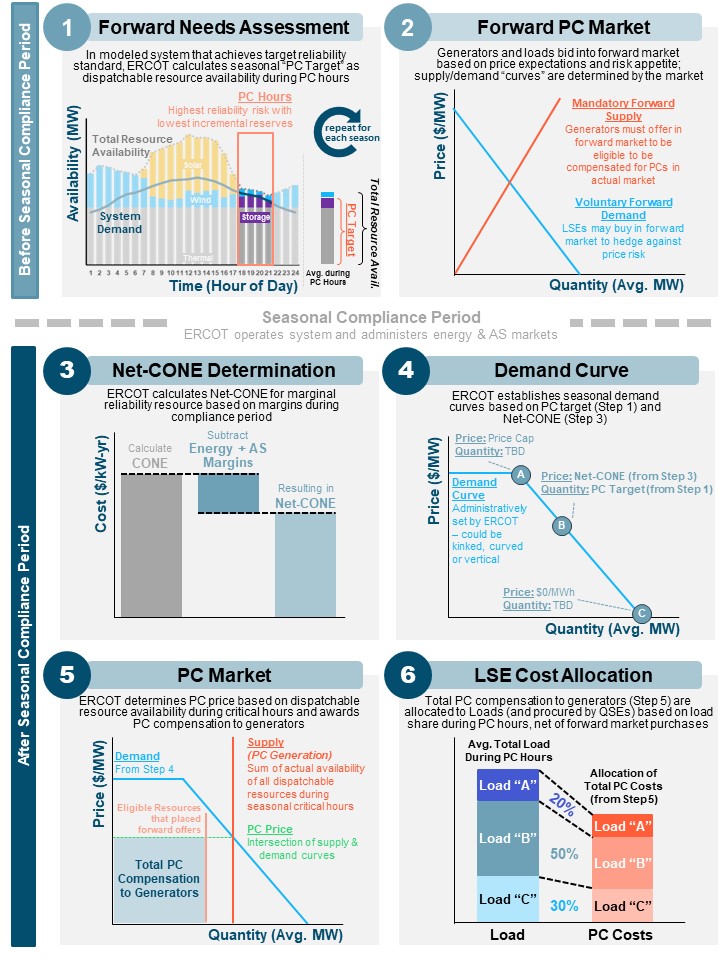 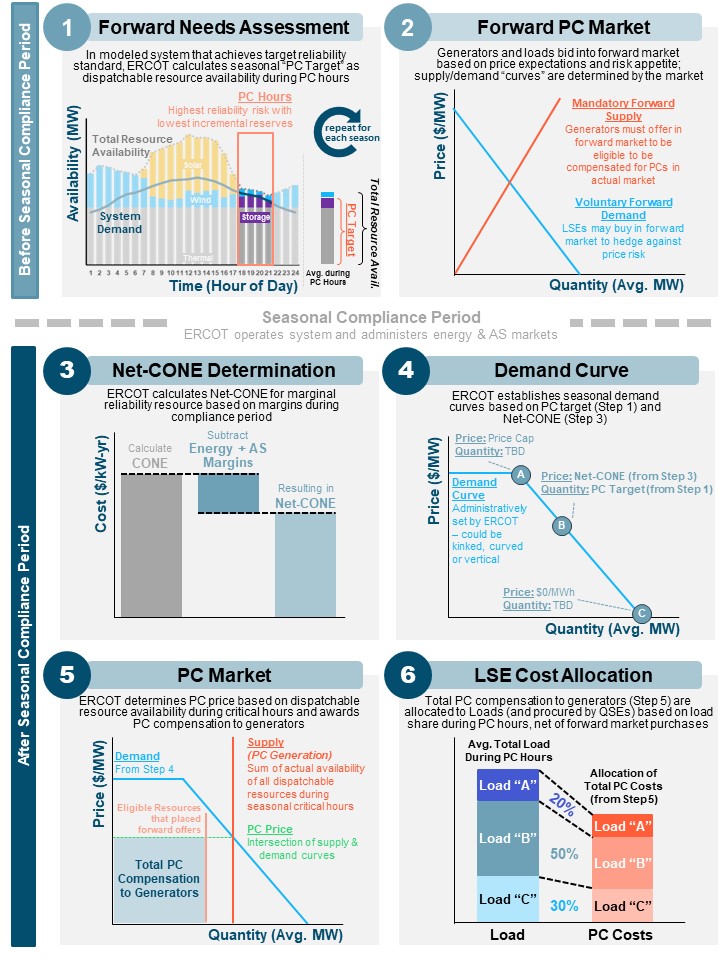 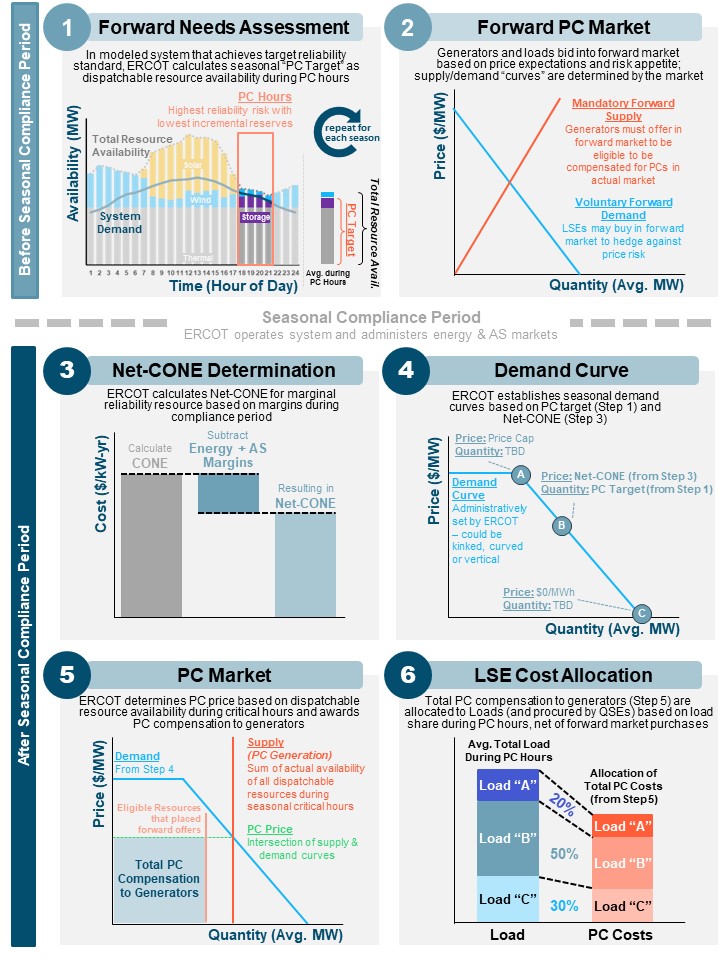 The “PC Market” is centrally cleared based on (1) an administratively-determined demand curve design to achieve the reliability standard and (2) actual PC generation
Only eligible resources that placed forward offers will receive PC compensation
PCM costs are allocated to LSEs based on their load share during the actual PC hours, net of forward market purchases
[Speaker Notes: Supply is all eligible resources (basically everything except renewables). How that compares to the forward requirement (represented in the demand curve) sets the price.

Only resources that made forward offers earn PCs (see chart)

This creates a total cost, which is allocated to loads based on their load during PC hours (same hours as used to determine supply).

LOTS of permutations and options to this, but this is the general structure]
Agenda
Modeling Inputs and Assumptions Walkthrough
Study Approach and Evaluation Criteria Overview
Part 2
PCM Strawman Design Modeling & Study Approach
E3 will utilize SERVM, a model used for several ERCOT studies, for the quantitative analysis
The analysis was undertaken using established models and datasets of ERCOT, developed jointly by ERCOT, E3, and Astrapé and used in previous ERCOT studies (e.g., Reserve Margin Studies)
The analysis used the Strategic Energy & Risk Valuation Model (SERVM) to simulate dispatch of the ERCOT system over 1,000 years of different system conditions to identify the most challenging hours to serve load, including…








SERVM does not model ERCOT transmission deliverability; however, SERVM energy prices are calibrated to the hub average LMPs across the year for recent history, incorporating energy and congestion
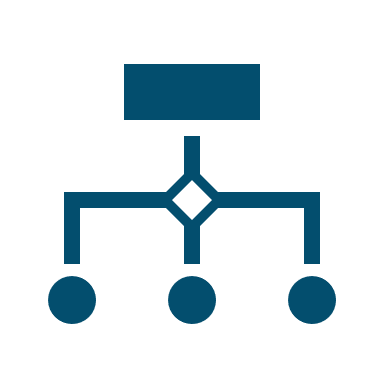 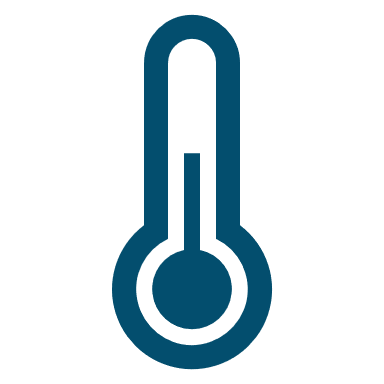 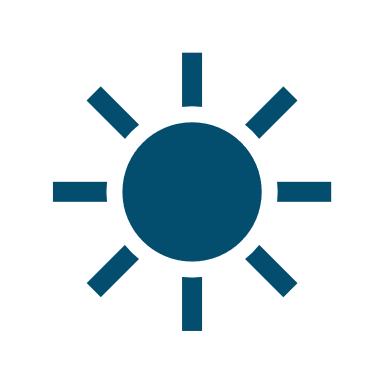 Extreme heat and cold weather
Generator outages and unavailability
Periods of low non-dispatchable generation
Key SERVM Inputs
Key SERVM Outputs
Load profiles across different weather conditions
Ancillary service requirements by hour
Demand-side resource availability – capacities, dispatch limitations, dispatch costs
Supply-side resource availability – capacities, forced outages rates, generation profiles, operating costs
Reliability metrics – LOLE, LOLH, EUE
Hourly energy and ancillary service prices
Energy & ancillary service margins by resource type
Effective load carrying capability (ELCC) by resource type
[Speaker Notes: Emphasize it is what is being used for the ongoing reliability standards proceeding. Want to ensure alignment with that]
Key assumptions for 2026 snapshot year leverage ERCOT’s own data and forecasts
Projected 2026 ERCOT Energy-Only Eq. Portfolio
(Installed capacity, GW)
Load Levels
Annual Load: ~476 TWh/yr based on ERCOT forecast
Peak Load: 86 GW based on ERCOT forecast
Resource Portfolio: ~169 GW of nameplate capacity
2026 portfolio based on assumed resource additions from the ERCOT Capacity, Demand, and Reserves report from Mar-2023
The total capacity of coal and natural gas are adjusted to bring this portfolio into energy-only market equilibrium – assumed to be when the margins earned by a natural gas combustion turbine are equal to its cost of new entry ($102.9/kW-yr)
Avg. Natural Gas Price: $3.33/MMBtu (EIA AEO 20221)
Other Considerations
Conservative Operations: Included (reserve req. for all hrs.)
ERCOT Contingency Reserve Service (ECRS): Included
Dispatchable Reliability Res. Service (DRRS): Not included
Real-Time Cooptimization + Batteries (RTC+B): Included
Battery storage: 10.9 total GW installed by 2026 (3.3 GW online as of Mar-2023 and 7.7 GW new additions), most of which is between one-hour and two-hour duration
Other
Solar: 44.8 total GW installed by 2026 (15.7 GW online as of Mar-2023 and 27.4 GW new additions)
Wind: 41.8 total GW installed by 2026 (37.7 GW online as of Mar-2023 and 4.1 GW new additions)
Coal & Natural Gas: 57.4 total GW installed by 2026 (72.1 GW online as of Mar-2023, net 0.7 GW retirements by 2026, and 14.0 GW capacity adjusted to achieve equilibrium(1))
Nuclear
2023
2026
(Equilibrium)
[1] Gas prices are based on EIA’s 2022 AEO to remain consistent with the SERVM inputs of the reserve margin studies ERCOT is working with Astrapé. 2023 AEO avg. natural gas price is $3.41/MMBtu, only 2% different.
[2] Equilibrium adjustments in coal and natural gas capacity is largely due to the increase in solar and storage capacity by 2026.
[Speaker Notes: Discuss why we are bringing the system into equilibrium. We are designing a market for the long-haul, where entry will be needed and prices will be necessary to support entry. We could (and probably will) model a much further future year, but there are benefits to looking at a more near-term year including fewer assumptions about loads and renewables as well as alignment with prior analysis and ERCOT reliability standards analysis.]
Simulated load profiles and weather uncertainty will be based on actual historical hourly load profiles, scaled to 2026
Electricity demand in SERVM is represented by forty years of possible hourly load shapes that represent historical weather conditions from 1980-2022, providing a rich sample of how high future loads may vary under a range of weather conditions
50th Percentile (median) = 86.2GW
Figure summarizes hourly peak demand observed in each year, but SERVM simulates system operations across all hours of the year
Distribution of Peak Load Conditions Simulated for 2026
SERVM incorporates additional variability to loads to reflect uncertainty in future conditions due to non-weather factors such as the economy, population, growth in electric vehicles, etc.
After accounting for both weather and non-weather uncertainty factors, the full range of peak load conditions that is included in the model is shown to the right
[Speaker Notes: Emphasize that the model is not looking at “average” conditions, but has all of the tail/extreme events that we’d want]
Forecasted Ancillary Service (AS) procurements will average 10,000 MW and include ECRS
Ancillary service products allow ERCOT to maintain reliability in real-time operations despite load and resource uncertainties, system contingencies, and other unforeseen events
This study also includes the new ERCOT Contingency Reserve Service (ECRS) and Fast Frequency Response Service (FFRS) products
Assumptions on the quantities of each service procured in 2026 were developed by E3, Astrape, and ERCOT based on Commission input and were validated with ERCOT
Ancillary service requirements are consistent across all cases modeled
2026 Average Levels of Ancillary Service Procurement
2026 ECRS Procurement by Month & Time of Day (MW)
[Speaker Notes: DRRS was not modeled, as we don’t have clarity on what form that product will take]
The study will isolate the impact of changing specific design parameters to develop recommendation for final design proposal
Steps 2 and 3 will be repeated for each parameter that impacts modeling
Step 1: “Default” PCM Design
Step 2: Parameter Sensitivities
Step 3: Impact & Comparison
Establish a “default” PCM design, where every (modeling) design parameter has a realistic and balanced “default” value
Change the value of one design parameter while keeping all non-floating design parameters at the “default” value, and calibrate
Calculate impact of design parameter changes on the evaluation criteria for the system in and outside of equilibrium
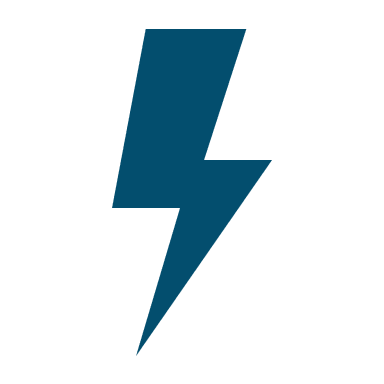 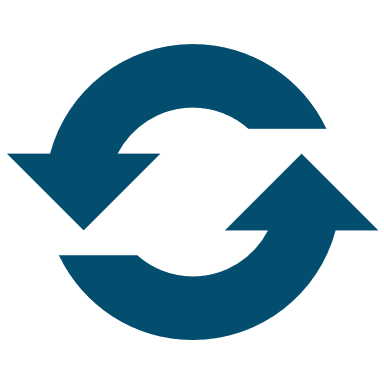 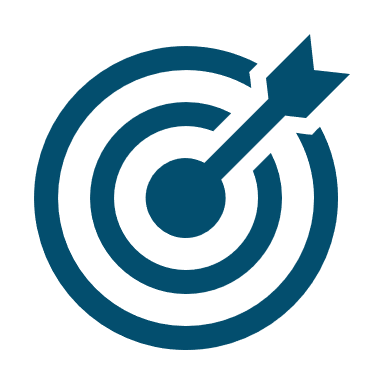 To determine the impact that varying a specific design parameter has on the market, E3 will change the parameter values in the “default” and compare the to the “default” PCM design results
The “default” parameters provide a baseline for the analysis but are not intending to be a final proposal
[Speaker Notes: Emphasize that “default” is just a starting place. Trying not to anchor ourselves.

What does it mean to “change the parameter sensitivities”? Emphasize that we are adjusting the system back into equilibrium after changing something. We can change anything but then we have to assume that the market responds rationally and adjusts back into equilibrium. For example, if we just say we’re not going to pay certain resources, we can’t assume those resources will enter or stay in the market. Ultimately the costs will show up when other resources that are eligible show up. 

BUT, then say that even though we are calibrating all systems into equilibrium, we are also looking at performance when the system is not in equilibrium…]
Evaluation criteria will help understand relative cost and reliability benefits of different potential PCM designs
Quantitative Criteria
Qualitative Criteria
Reliability
System Costs
Annual Average
Year-over-year Variability
Resource Net Margins
Annual Average
Year-over-year Variability
PC Generation Variability
Market Competition & Efficiency
PC Hours Distribution
Administrative Complexity
Credit/Collateral Risk
Market Power Risk
Others…
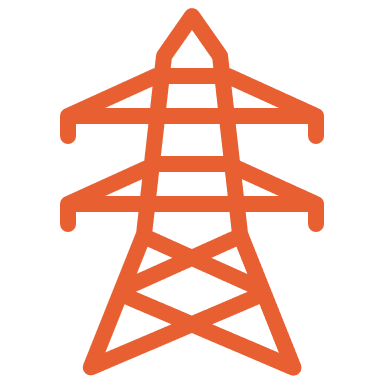 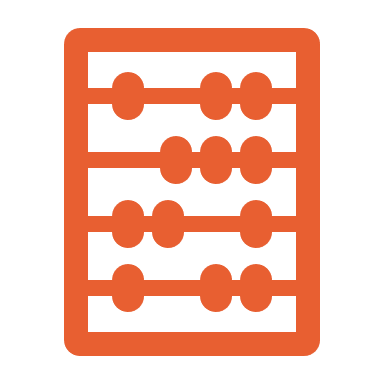 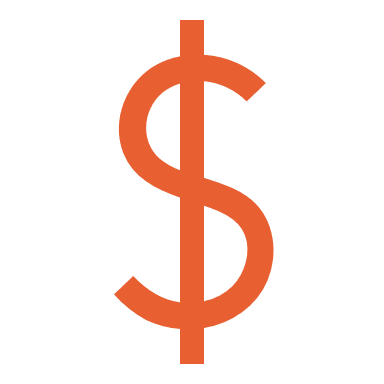 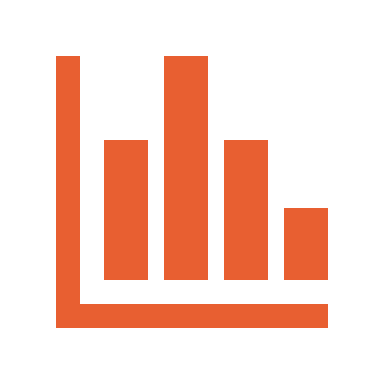 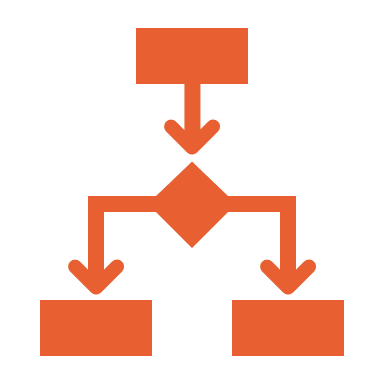 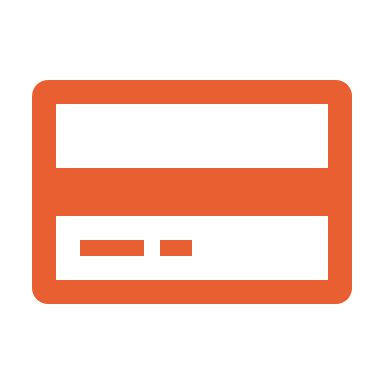 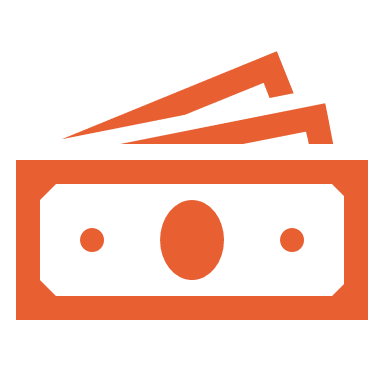 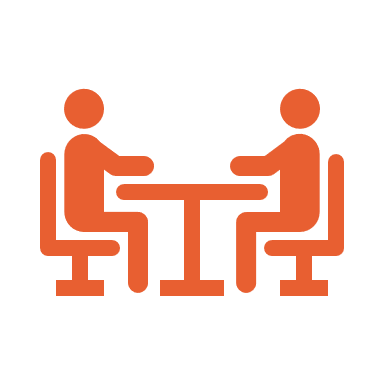 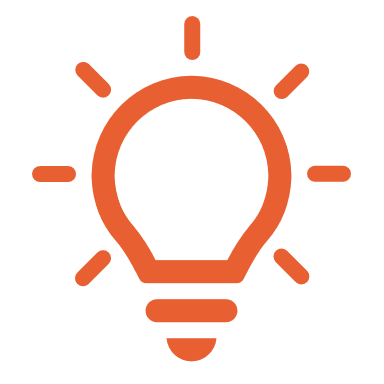 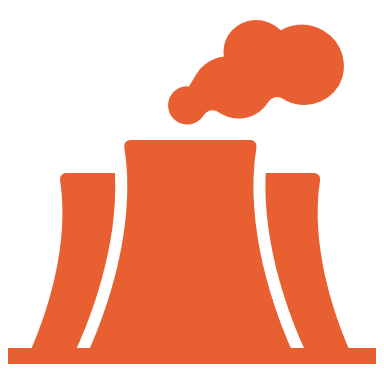 The evaluation criteria shown above is not all-encompassing; additional evaluation criteria might be added as different PCM designs are analyzed and compared
The following section will walk through examples of how these criteria can be used to assess market outcomes
Each PCM design will be calibrated to meet the reliability standard by changing the max. PC price in the demand curve
After each design parameter sensitivity, the system will be brought back to market equilibrium1 by changing the “height” of the PC demand curve, which is measured as a multiplier to net-CONE
Step 2: Parameter Sensitivities – Illustrative Example
1. Start with “Default” Design
2. Change One Parameter Value
3. Update Demand Curve Height
For every single design parameter, use the “default” value as the starting value and find the max. PC price multiplier (demand curve)
Change the value of one design parameter while keeping all other parameters constant at “default”; design might be out of eq. and not meet reliability standard
Update the maximum PC price in the demand curve (net-CONE multiplier) until the system is back in equilibrium and reliability standard is met
Total CT Revenues: $102.9/kW-yr
(CONE)
Total CT Revenues: $80.0/kW-yr
(CONE)
Total CT Revenues: $102.9/kW-yr
(CONE)
1.6x net-CONE
1.4x net-CONE
1.4x net-CONE
[1] “Market equilibrium” is a system in which CTs receive revenues equal to their cost of new entry (CONE). Under market equilibrium, generators enter or exit the market in response to the economic signals in the market.
[Speaker Notes: Emphasize that this is the ‘free variable’ that we are choosing to use to ensure all designs are evaluated in equilibrium. Note that we could have changed other variables (like the steepness of the curve), but there are an infinite number of options and we have to choose one.]
Study will also analyze the different PCM designs outside of market equilibrium
Key reasons to analyze results out of market equilibrium:
A market is rarely in market equilibrium for an extended period of time. Given the nature of imperfect foresight and constantly evolving system conditions, it is not expected that the ERCOT system will be “in equilibrium” in perpetuity.
Design performance outside of equilibrium could be a deciding factor. If two designs perform nearly identically in equilibrium but very differently out of equilibrium, that will be an important evaluation criteria when developing proposed strawman design.
For instance, if two designs have similar costs under market equilibrium but one has significantly higher costs out of equilibrium, it would be advisable to avoid the significantly higher-cost one
Ultimately, evaluating the system under both equilibrium and non-equilibrium conditions can provide important cost metrics to supplement the expected costs under equilibrium conditions
Agenda
Key Decision Areas
Design Parameters Walkthrough (incl. “Default” and “Required” values)
Preliminary Results and Evaluation Across Subset of PCM Designs
Part 3
Key Decision Points in PCM Design
Key Decision Areas and Design Parameters
PCM strawman design whitepaper will assess the key decisions required to implement PCM across ten areas
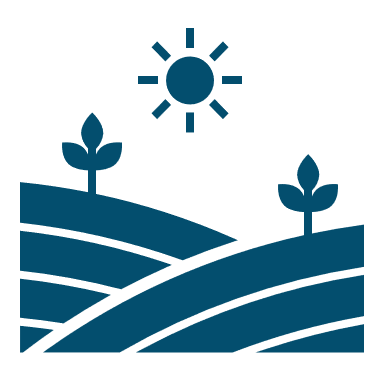 Focus of today’s workshop
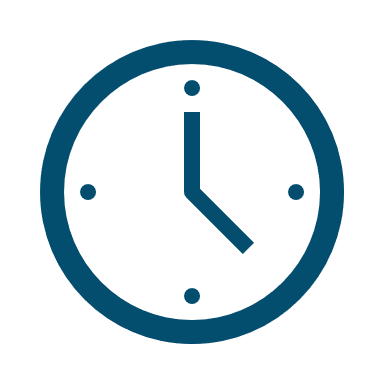 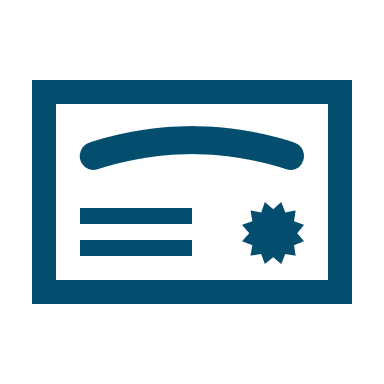 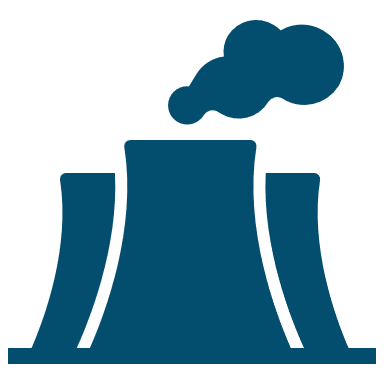 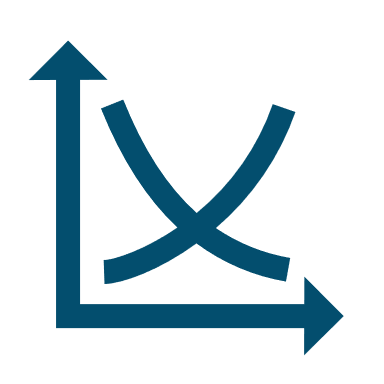 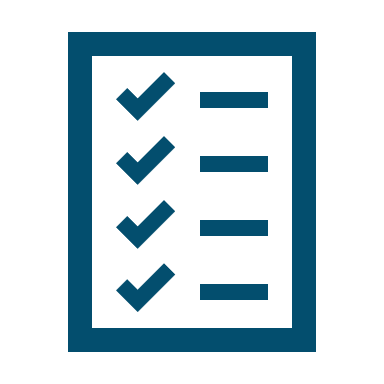 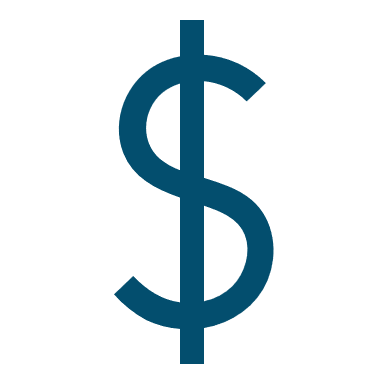 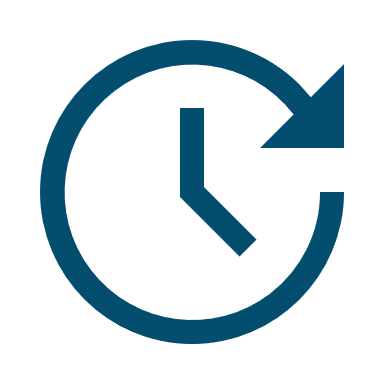 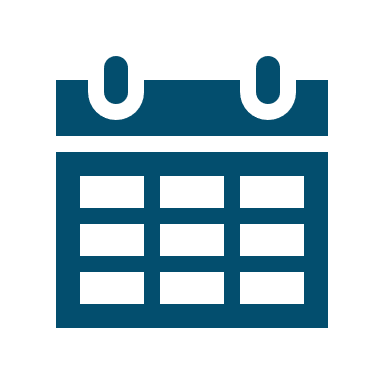 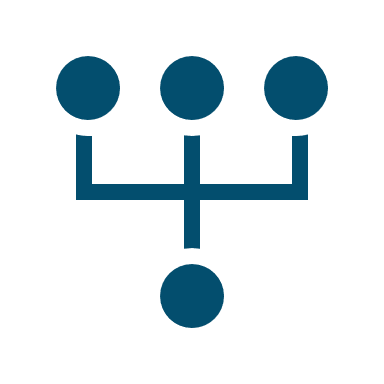 [Speaker Notes: We’re going to go through each of these in detail, but want to lay out everything we will be talking about.

Focus of today’s workshop will be on decisionpoints that have quantitative outcomes that will be captured in the modeling]
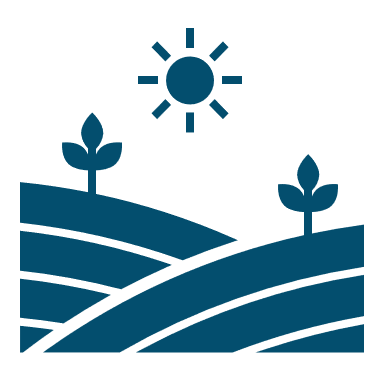 Key design parameters
Tradeoffs
Low number of seasons
High number of seasons
Lower number of annual PC hours, meaning there is better alignment between PC hours and high-risk hours
Higher likelihood of misalignment between need determination and actual results
Simpler overall PCM process and lower administrative burden, given lower number of PC markets
Lower variability in PC generation and thus prices, since load and resource availability for a given season will have lower variability during a shorter timeframe
[1] The “Impacts Modeling?” column states whether a design parameter affects SERVM modeling and outputs. A parameter that Impacts Modeling results will be analyzed both quantitatively and qualitatively, while a parameter that does not affect modeling results will only be analyzed qualitatively.
[Speaker Notes: Misalignment between forward need and actual results driven by the fact that forward need is an average across all possible conditions (average of all worst case reliability events – always hesitate to use the word average), while actuals will be based on specific events in different seasons that will have different load outcomes]
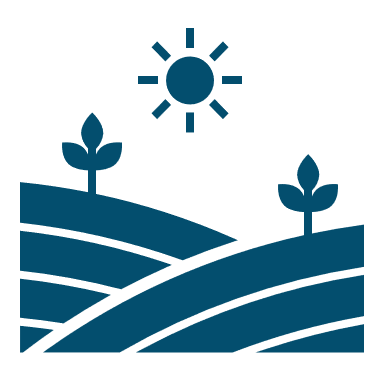 Illustrative PC hour distribution for different # of seasons
With more PC seasons, PC hours will capture different types and profiles of reliability risk profiles
However, the value of a PC is not necessarily equally split across each season (discussed in more detail in the “Seasonal Risk Allocation” section)
Timing of Seasonal PC Hours1
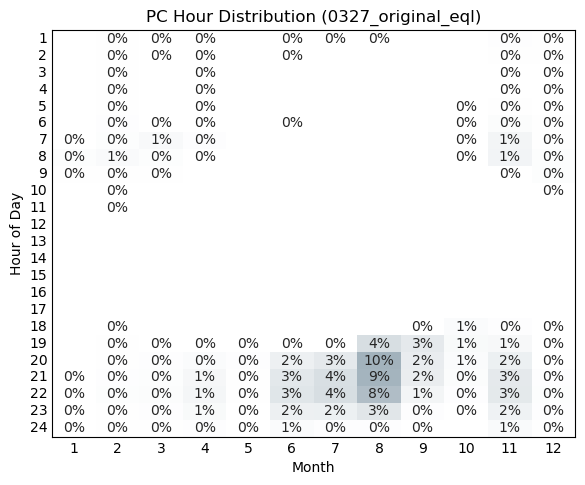 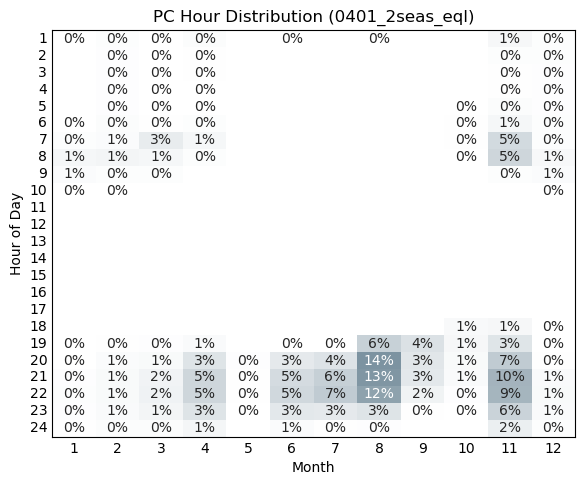 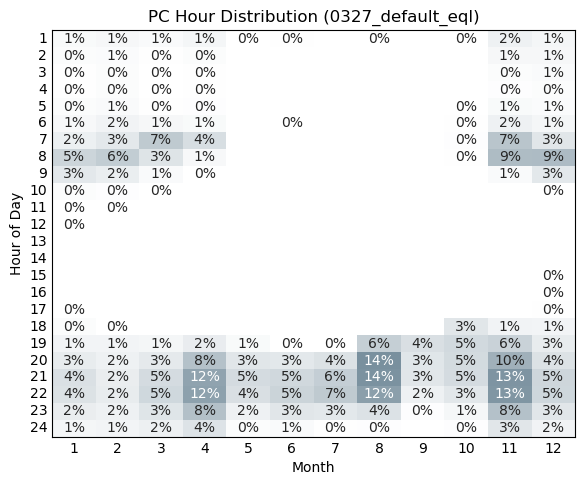 4 Seasons (Default)
No Seasons (Original)
2 Seasons
Additional risk profile being captured
Additional risk profile being captured
No Seasons
Winter
Summer
Winter
Spring
Summer
Fall
[1] Month-hour percentages are normalized expected values. Values sum to 100% in each season.
[Speaker Notes: Emphasize that these set the hours for how resources earn PCs and how loads accrue the need to purchase PCs, BUT value could be distributed across seasons differently. For example, if you shove all value into the summer, you get something that looks a lot like ‘no seasons’…]
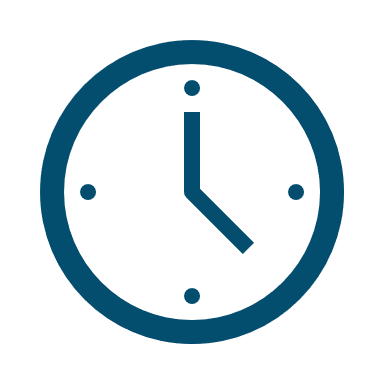 Key design parameters
Tradeoffs
Low number of hours
High number of hours
Lower number of annual PC hours, meaning there is better alignment between PC hours and high-risk hours
Lower variability in PC generation, and thus PC revenues by resources, by including more datapoints
[Speaker Notes: Want alignment of hours with actual risk hours (just as is the case with ORDC now…). Want to make sure any EEA hours are included. But there are definitionally few scarcity hours in a reliable system, which creates a challenge…

Also don’t want things to be noisy if the system has an unexpected “tight (but not really that tight)” day due to something like a generator tripping offline]
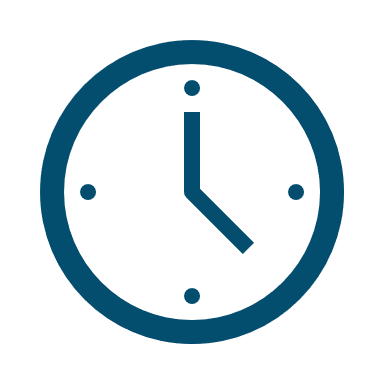 The number PC hours impacts spread across the season
Adding more PC hours will generally add hours that represent similar risk to what is
already captured (e.g., summer evening hours) but on different days
Summer Season in Year with Loss of Load
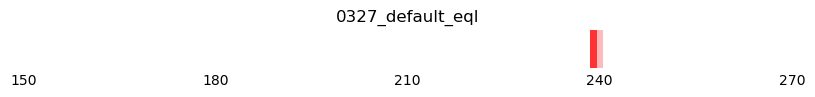 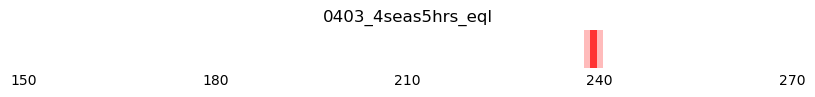 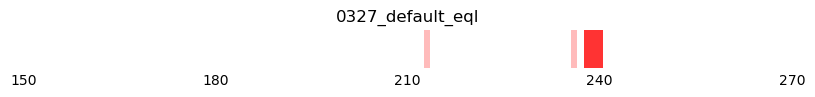 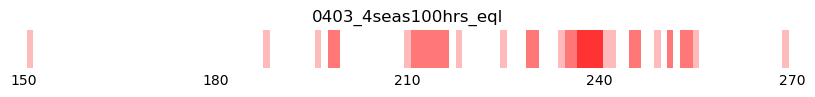 Jun 1
Jul 1
Aug 1
Sep 1
Oct 1
Date
Hours per Day
1 hour
In the extreme of having too many hours, a design with too many PC Hours may compensate resources for availability outside of high reliability risk profiles / conditions
2 hours
3+ hours
PCM design efficiency can depend on no. of PCM seasons / hours
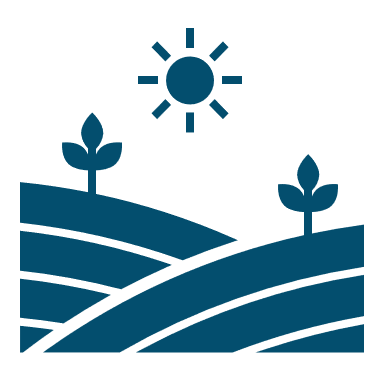 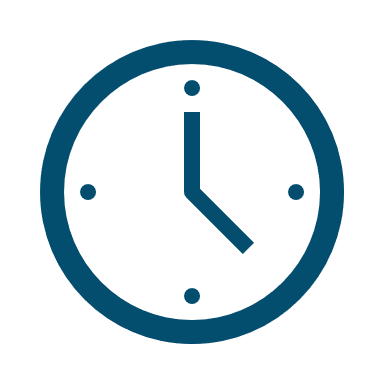 Different season and/or hour definition might cause PC hours to measure different availabilities by resource type, which can lead to differing costs and economic inefficiencies in the PCM design; however, preliminary results show that availability across 1-4 seasons and 15-30 hrs/season lead to minimal differences in resource-class availability
PC Effectiveness (%)1
(1.6-hr duration2)
[1] “PC Effectiveness” is calculated as the avg. availability of a resource during PC hours divided by its nameplate capacity. PC effectiveness values are seasonal for seasonal constructs but are annualized based on seasonal risk allocation in this slide for comparison purposes.
[2] PC effectiveness will vary by battery duration. The value shown in the chart represents the weighted average PC effectiveness across the entire resource class. Weighted average duration of batteries in 2026 is 1.6 hrs.
[Speaker Notes: Introduce the concept of PC effectiveness. This is akin to ‘capacity accreditation’ or ‘ELCC’ except it is looking at the availability of different resource types during PC hours. This functionally sets how many PCs each resource will earn. 1 MW of CT will earn 0.9 PCs per season. 1 MW of storage will earn 0.37 PCs per season.

Key takeaway is limited differences between different definitions (largely due to only dispatchable being evaluated). BUT doesn’t mean there aren’t differences. Could impact the PC quantity requirement. For example, all hours would set PC requirement equal to average load which would be v different than tightest load hours]
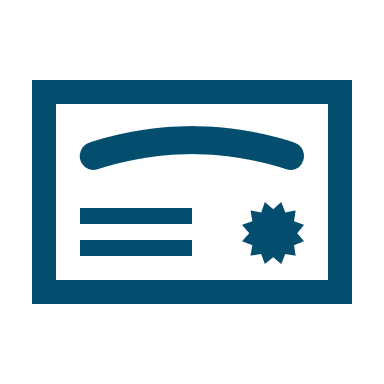 Key design parameters
Example: 4-Hour Storage PC Eligibility (if Available)
PC Hours






















A 4-hour storage resource would be eligible to earn PCs for the first 4 hours of consecutive PC hours, if available
[Speaker Notes: This is where distortions are important to avoid.

Don’t want to require resources to turn on when they aren’t actually needed for real-time reliability.

Want to make sure storage can’t game the system by withholding charge and being ‘available’ for all PC hours if those hours exceed its duration.

Want feedback on whether preventing these distortions is indeed a good idea. And also whether there are any others we should account for.]
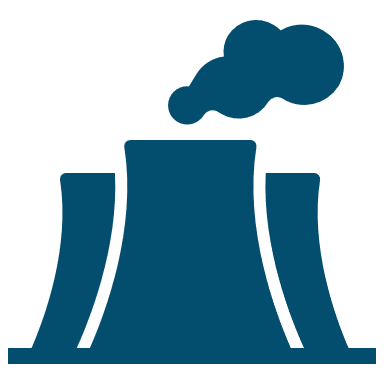 Key decision parameters
Given the constraints in PURA § 39.1594(a)(2), Performance Credits will only be are available for dispatchable generation, which is defined as resources whose output is not controlled primarily by forces outside of human control
[1] PURA § 39.1594(a)(2) establishes that “credits are available only for dispatchable generation.” PURA § 39.159(a) defines generation as being non-dispatchable “if the facility’s output is controlled primarily by forces outside of human control.”
[Speaker Notes: Including for completeness, but only dispatchable resources are eligible. This is our current interpretation. 

No duration requirement doesn’t mean these resources will receive full credit (see prior slide for how duration will be addressed).]
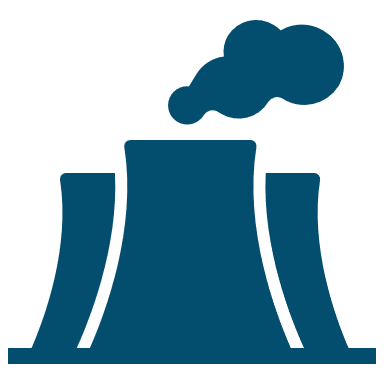 PC target will be set based on eligible resources
“PC Target” is defined as the average availability of eligible resources during PC hours
PC Target Determination
Illustrative Day with PC Hours in Forward Needs Assessment
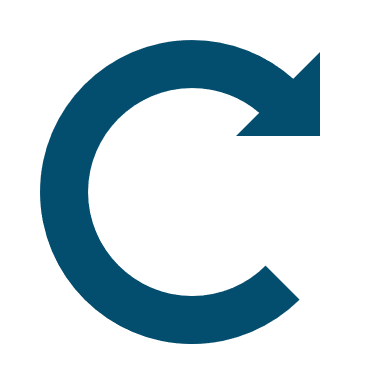 repeat for each season
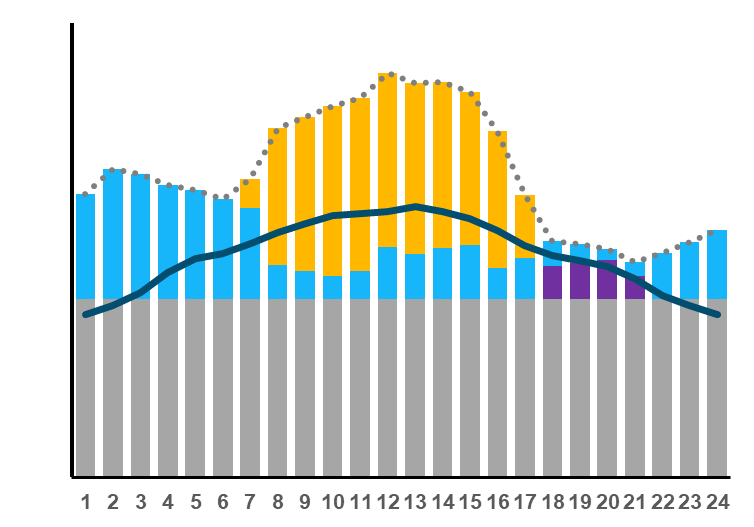 PC Hours
Total Resource Availability
Availability (MW)
Solar
Storage
Ineligible resources
Ineligible resources impact the timing of PC hours, but are excluded from the PC Target
Wind
Load
PC Target
(MW)
Thermal
Avg. during PC Hours
Time (Hour of Day)
[Speaker Notes: The forward PC target will be set very similarly to how capacity requirements are set today. 1) System is tuned to target reliability (e.g. 0.1 LOLE) and the availability of resources during the tightest hours sets the requirement. These hours are shown above.

All resources are used to determine which hours, but only eligible resources are used in setting the requirement. (note that whether resources make forward offers or not is also not considered here. This is primarily because that introduces significant uncertainty trying to predict behavior rather than just physical capability which is much easier to model).

When the system was predominantly dispatchable, these hours were in the peak, now they are in different hours.

This exercise will be repeated for each season.]
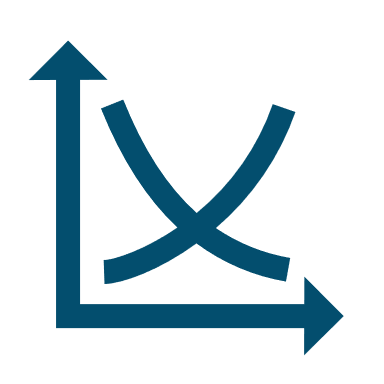 Key decision parameters
[1] PC obligations will be procured by qualified scheduling entities (QSEs) that represent each LSE, and not by the LSEs themselves. ERCOT will allocate PC procurement obligations, communicate, and transact PCs with QSEs directly, not LSEs.
[Speaker Notes: Calculating the need ex-ante is more consistent with providing a clear forward signal as to how many resources are needed, stabilizing the market.
Calculating ex-post would likely require multiple adjustments to actuals to normalize it within the context of a 0.1 LOLE reliability standard. For example, a year with loss of load might actually have had sufficient resources (since some LOL is allowable) whereas a year without loss of load might have actually been short and just gotten lucky with mild weather.

Determining net-CONE: prefer ex-post to mitigate overall system cost volatility (no double payments or underpayments). 

Allocation of seasonal value (ex-post vs ex-ante) is likely something we will want to investigate]
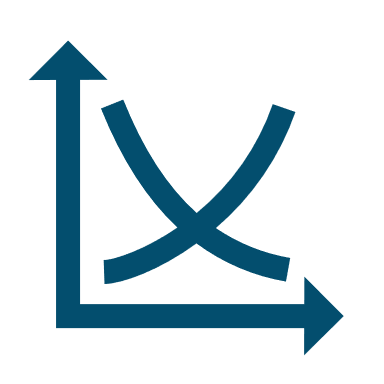 Ex-Post demand curve will vary every year based on actual net-CONE
90th Percentile
Average
10th Percentile
CT Net-CONE1
PC Market Demand Curve: Annual
2026$/kW-yr
98% PC Target
PC Target
$136/kW-yr
108% PC Target
1.71x
Ex-Ante Demand Curve
98% PC Target
$153/kW-yr
1.72x
PC Target
1.72x
$132/kW-yr
1.72x
108% PC Target
Ex-Post Demand Curve
$73/kW-yr
An ex-ante demand curve provides more visibility into future PC prices at the expense of higher total system cost variability, while an ex-post demand curve adjusts based on actual conditions
[1] “CT Net-CONE” is the net cost of new entry (CONE) of a combustion turbine (CT) plant, which is calculated by subtracting energy and ancillary services (AS) revenues from the CT’s CONE ($102.9/kW-yr for this study).
[Speaker Notes: For a system in equilibrium, there are natural variations between extreme years and mild years that yield different energy/AS margins. Extreme years will yield high margins and low net-CONE values. 

Net-CONE is a verifiable measurable value and is the inverse of peaker net margin.

Walk through the different options here.]
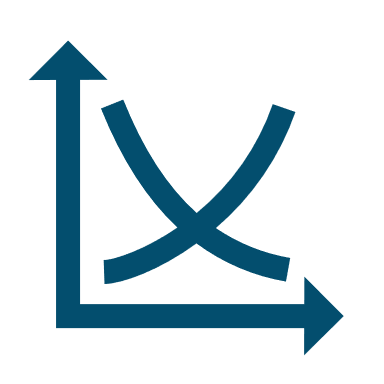 Ex-Post net-CONE reduces total system costs variability
90th Percentile
Average
10th Percentile
Ex-Ante Net-CONE Determination
Ex-Post Net-CONE Determination
Sum of Seasonal PC Prices1
Sum of Seasonal PC Prices1
Total System Cost2
Total System Cost2
2026$/kW-yr
2026$/kW-yr
2026$ in billion
2026$ in billion
Relatively higher PC price variability
Relatively lower total cost variability
leading
to…
Relatively lower PC price variability
Relatively higher total cost variability
leading
to…
With an ex-post net-CONE demand curve, PC prices are negatively correlated to energy + AS costs in a given year, meaning that total system costs will have lower year-over-year system cost variability; conversely, PC prices are uncorrelated to energy + AS costs in ex-ante framework
[1] “Sum of Seasonal PC Prices” is calculated by adding the PC price of each season to develop one annual PC price metric. It is an indicative value of the total annual PC compensation per kW for a perfectly reliable resource.
[2] “Total System Cost” is the annual cost of generation in ERCOT’s system, and is calculated by adding energy costs, ancillary services (AS) costs, and PCM costs.
[Speaker Notes: On the left, variability in PC prices is purely based on volatility of PC supply. In years where supply is low, PC prices will be high. But energy prices could also be high. That leads to double payment and very high system costs.

On the right, variability is based on both PC supply and energy prices. PC prices can get very high if energy prices are low (and vice versa). Adding this to energy prices counterbalances each other, stabilizing overall system costs.]
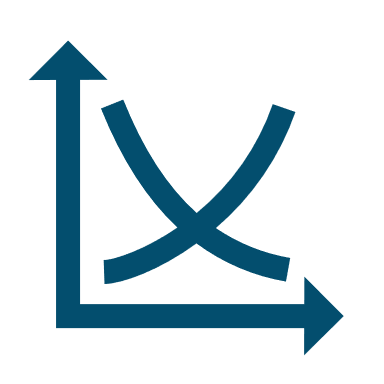 How will annual net-CONE be distributed across seasons?
Seasonal net-CONE Allocation: Single-Year Illustrative Example
Determine Seasonal Risk Allocation
Default: Ex-post
Develop Resulting
 Demand Curve
Determine Net CONE
Default: Ex-post
1
2
3
Energy + AS Revenue
$22.9kW/yr
Tightest Margin Hours
Default: 30hours/year
Seasonal Net-CONE
Net-CONE is allocated to seasons
Determined based on net-CONE, max PC price multiplier, and curve steepness
Max PC Price Multiplier (of net-CONE) = 1.51
Spring
4 hours
Net-CONE
$80.0/kW-yr
$10.7/kW-yr
($80 x 4/30)
98% PC Target
(seasonal)
Summer
14 hours
$37.3/kW-yr
($80 x 14/30)
CONE
$102.9/kW-yr
100% PC Target(seasonal)
1.51 x $37.3/kW-yr
1.51 x $18.7/kW-yr
PC Price  ($/kW-year)
1.51 x $13.3kW-yr
Fall
5 hours
$13.3kW-yr
($80 x 5/30)
108% PC Target
(seasonal)
1.51 x $10.7/kW-yr
Winter
7 hours
$18.7/kW-yr
($80 x 7/30)
PC Quantity (% of PC Target)
[Speaker Notes: Net-CONE is not known until the end of the full year, at which point the value can be retroactively allocated to the prior seasons.]
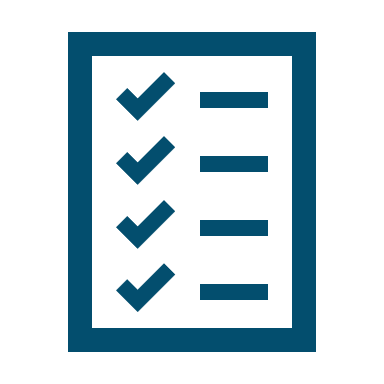 Key decision parameters
Since PC hours will not always represent times when the system is fully constrained, not all “available” capacity will be dispatched; therefore, performance requirements need to be set to ensure that resources are getting compensated fairly for their ability to perform during moments of high reliability risk
[Speaker Notes: This parameter ensures resources are capable of generating when called upon, even if they weren’t dispatched during the tightest system hours. 

Testing requirements represent a reasonable method to ensure resources are not compensated for phantom capacity…]
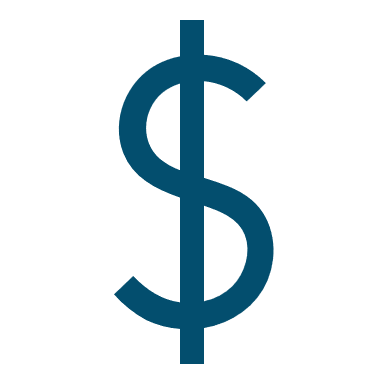 Key decision parameters
[Speaker Notes: Lots to discuss here – probably the most controversial parameter in terms of interpretation and impact on the effectiveness of the final design.

Discuss annual standards and interpretations of those standards. LOLE is an annual standard that is interpreted as an annual average through an ex-ante modeling exercise.

Commission has stated they are choosing to interpret the law as an absolute annual cap, but there is nothing in the law that suggests an interpretation consistent with LOLE would be inconsistent.

Given this, we want to highlight two things: 1) the implications of this decision in terms of market outcomes and 2) implications of how this would be measured and implemented.

With all of this, this is an area where we are looking for feedback and input]
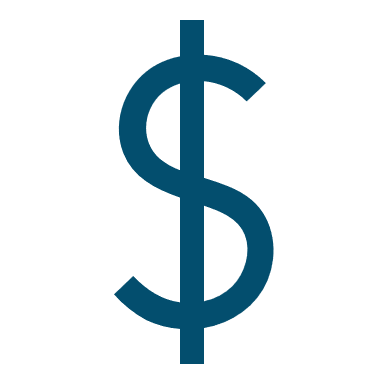 Cost cap can reduce compensation and ability to meet a standard
90th Percentile
Average
10th Percentile
Additional capacity to meet 0.1 LOLE standard suppress energy and AS scarcity pricing
System Costs
$2026 in billion
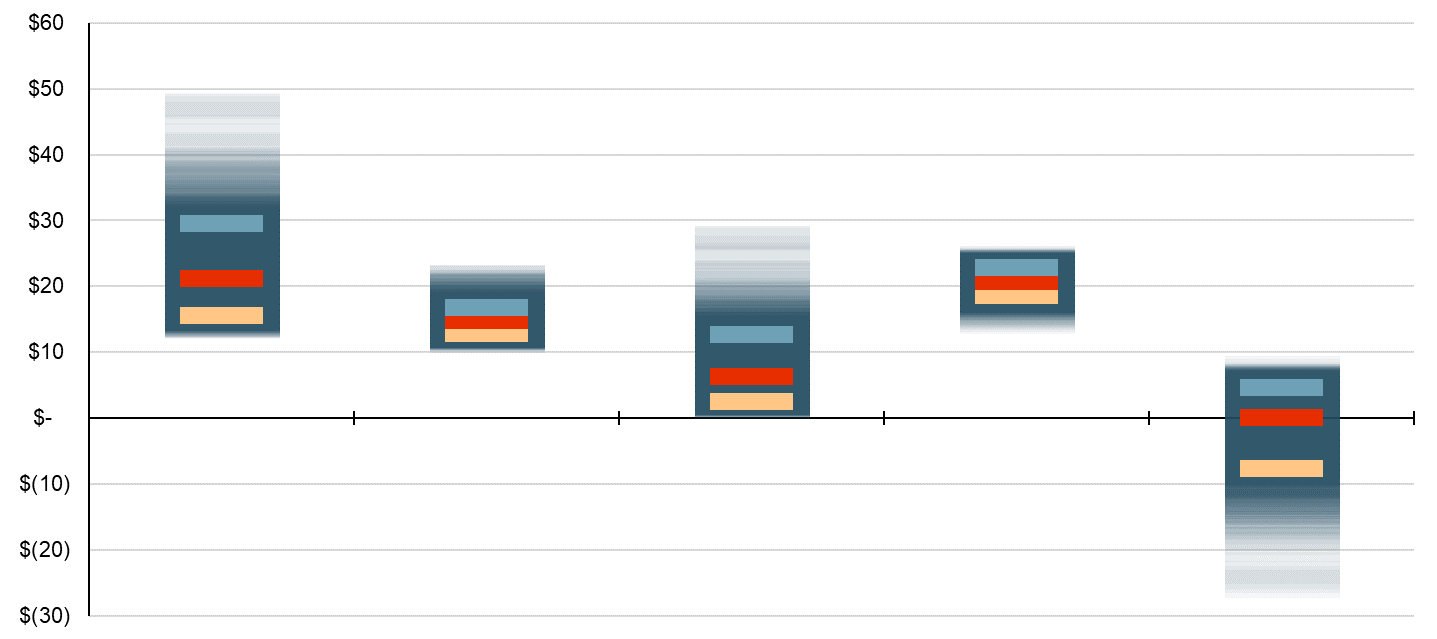 Once the PCM is implemented, this world will not exist!
PCM can increase costs by $5 billion in some mild years…
Legislated PCM net cost cap
($1b)
… to reduce total system costs by $20 billion in extreme years
The objective of PCM is to provide market signals for an efficient entry and exit of  resources
such that the system achieves the reliability target (e.g., 1-in-10 or 0.1 days/yr LOLE)
[1] “E+AS” is an abbreviation of “energy and AS”.
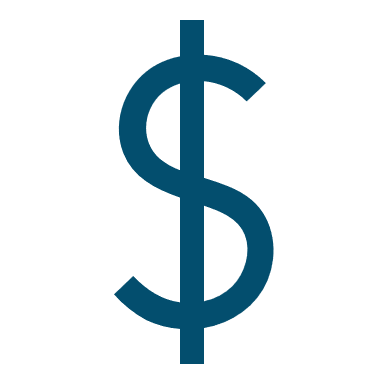 Practical realities of implementing an annual net cost cap
There is no real-world information that can be used to assess whether PCM complies with the net cost cap, meaning that a counterfactual “without PCM” needs to be modeled by taking the following steps:
Make an assumption about how many GW of incremental generation are in the market due to PCM
This could be calculated by running SERVM and determining how many GW of generation should be removed to return the system to energy-only market equilibrium (MERM)
Calculate system costs with incremental generation removed
Run SERVM model using actual historical loads with less generation, resulting in higher system costs
Calculate max PCM payments
System costs from Step 2 minus actual observed system costs
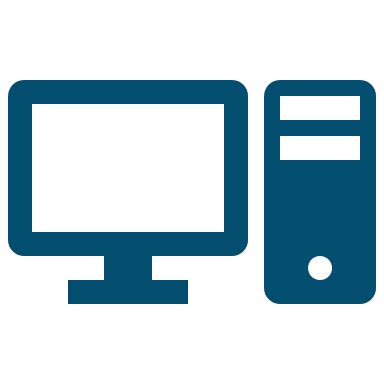 Modeling exercise
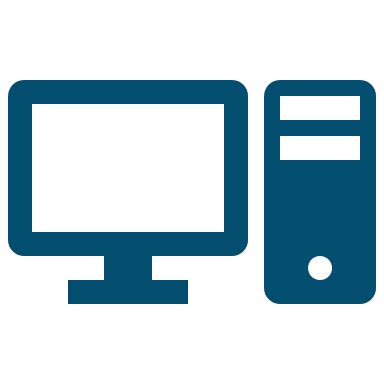 Modeling exercise
Applying the net cost cap explicitly in each year would require extensive modeling of both the real world under PCM and a counterfactual energy-only market, making PCM a market product that will be extremely dependent on modeling and assumption
[Speaker Notes: Really two approaches to implementing a net cost cap. 

One is you design the market to ensure compliance with the cost cap.

The other is that you actually measure in each year compliance with the cost cap. The challenge with this approach (which is what’s required based on current guidance) is that there is no real world data that can be used for this. It requires massive (highly debatable and contentious) assumptions about a counterfactual world that by definition doesn’t exist. The entire outcome of the market will hinge on modeling assumptions (which is inconsistent with the desire to keep the market away from bureaucratic decisionmaking).]
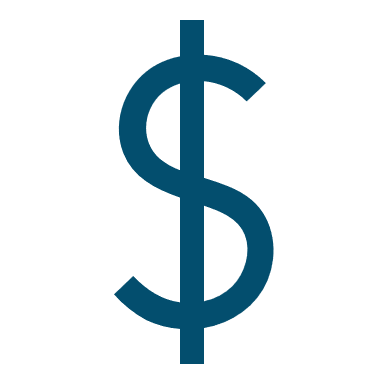 Applying cost cap to default PCM design will worsen reliability
90th Percentile
Average
10th Percentile
Impact of Net Cost Cap
System Costs
$2026 in billion
All else equal, for “default” PCM design, $1 billion absolute annual net cost will lead to…
CTs will not be in equilibrium by receiving revenues equal to $89.0/kW-yr (vs. CONE of $102.9/kW-yr)
Resource exit (or lack of entry in the first place)
Lower system reliability, with an LOLE of 2.4-2.9 days/yr, significantly above 0.1 days/yr target
Avg. PC costs / payments decrease by $1.1 billion…
Once the PCM is implemented, this world will not exist!
…when PCM costs are enforced to meet cost cap
Legislated PCM net cost cap
($1b)
For the “default” PCM design, enforcing the net cost cap (and all else equal) will lead to (1) resource exit—or lack of entry— and (2) a lower system reliability of 2.4-2.9 days/yr LOLE
[1] “E+AS” is an abbreviation of “energy and AS”.
[Speaker Notes: Just simply enforcing the cost cap under the standard design will not inject enough money into the market to achieve target reliability and will result in an LOLE of 2.4 to 2.9.

BUT, all hope is not lost…]
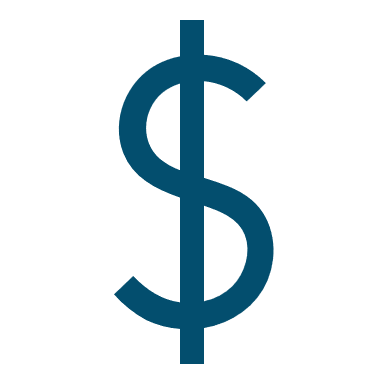 Additional payments must be injected in non-capped years
90th Percentile
Average
10th Percentile
The remedy to meet the 0.1 days/yr LOLE standard while complying with the net cost cap, lower PCM compensation in years that exceed cost cap will be offset with higher compensation in the remaining set of years
Net-Cost Compliant vs. Default Demand Curve
PCM Net Cost (Uncapped)
$2026 in billion
This can be achieved by updating the demand curve…
98% PC Target
2.45x Seasonal Net-CONE
PCM net cost cap
Since PCM revenues are capped for years when PCM net cost exceeds $1b, higher revenues in non-capped years will be required to offset revenue loss
PC Target
1.52x Seasonal Net-CONE
108% PC Target
…and enforcing the net cost cap in an even higher number of years (73% of years)
[Speaker Notes: There are years in which a reliable system reduces costs by tens of billions of dollars. It is compliant with an absolute annual net cost cap to inject that amount of money back into the market plus $1 billion.

What the average annual construct is doing is injecting X-Y $B into the market each year. However, some of these exceed the cap.

An alternative is to structure the demand curve to be able to inject more $ if needed and then cut it down based on the modeling exercise described above. This would inject Y-Z $B into the market.]
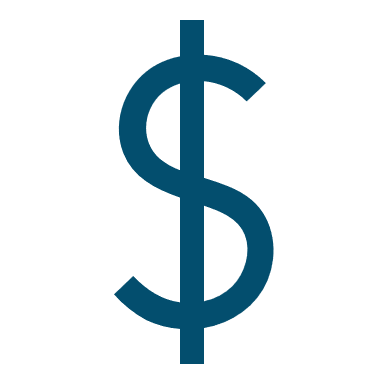 Increasing net-CONE multiplier can help net-cost cap
90th Percentile
Average
10th Percentile
Increasing the demand curve net-CONE multiplier will result in more volatile annual PC prices and annual system costs than “average annual” cost cap PCM design, and mean net cost will be enforced 73% of years
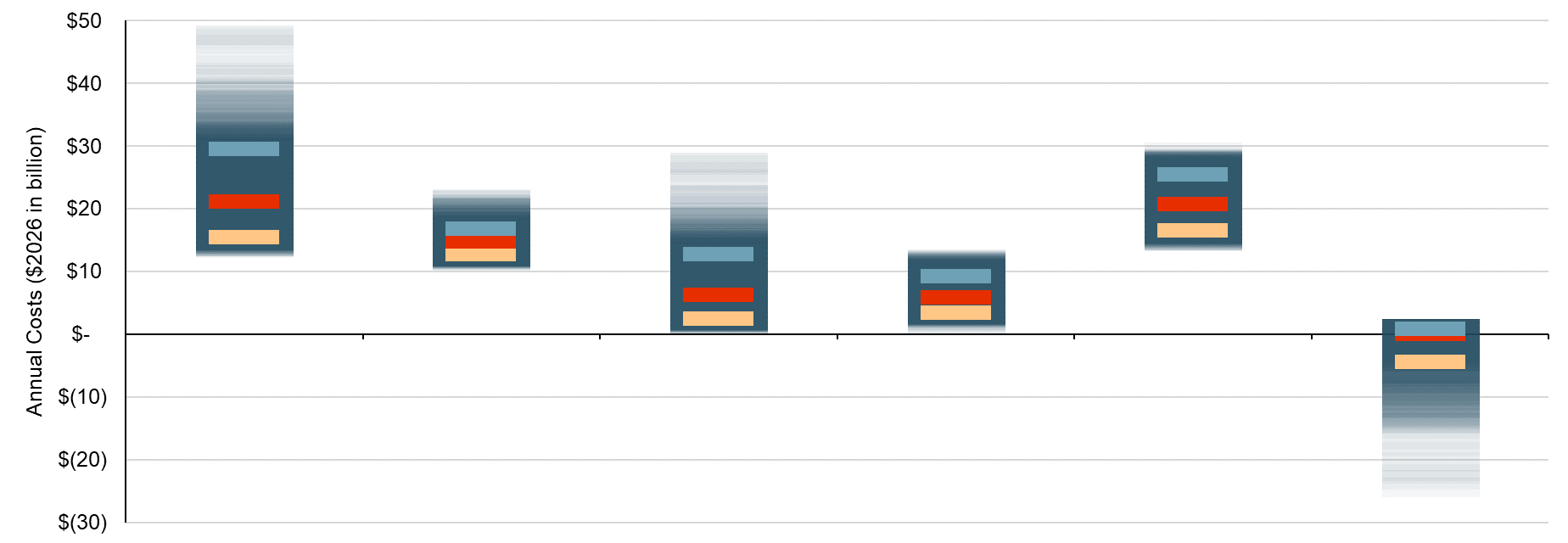 2.45x net-CONE demand curve that is $1b net cost compliant
PCM net cost cap is met
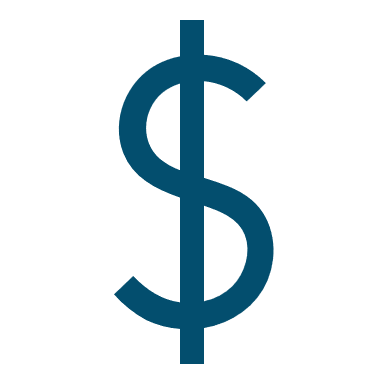 Absolute annual cost cap leads to higher PC cost variability…
90th Percentile
Average
10th Percentile
Annual PCM Costs ($2026 in billion)
Absolute Annual Net Cost Cap Framework (2.45x net-CONE)
Average Annual Net Cost Cap Framework (1.52x net-CONE)
Avg. PCM payment is the same, as required to meet 0.1 LOLE
But variability gross PCM costs and compensation is higher for absolute annual framework
Absolute annual cap leads to more volatile and higher maximum annual PC costs and revenues, with same average
[Speaker Notes: Unexpected outcome here is that volatility of gross PC costs is higher – but the one on the right is compliant with the net cost cap since it injects more money into the market in years in which energy cost reductions are the highest]
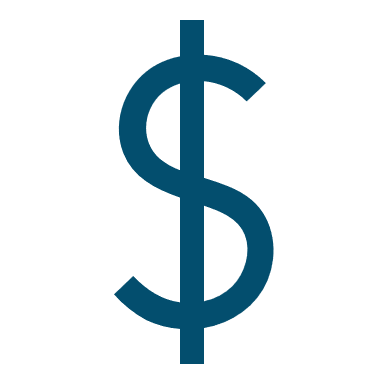 …and higher total system cost variability
90th Percentile
Average
10th Percentile
Annual Total System Costs ($2026 in billion)
Absolute Annual Net Cost Cap Framework (2.45x net-CONE)
Average Annual Net Cost Cap Framework (1.52x net-CONE)
But variability total system costs and compensation is higher for absolute annual framework
Avg. total system cost is the same, as required to meet 0.1 LOLE
Absolute annual cap leads to more volatile and higher maximum annual total system costs, with same average
[Speaker Notes: Using an absolute annual net cost cap framework returns the market to something much closer to the energy only market. 

In fact, taken to the extreme, one “compliant” alternative would be to inject exactly the amount of money that has been reduced in the energy market + whatever $ is necessary to achieve the reliability standard (show this chart from before). BUT, this approach yields precisely many of the outcomes that the PCM is trying to avoid. Namely, volatility and extreme year outcomes.

TO SUMMARIZE, annual average vs. absolute annual is a choice the Commission is entitled to make but is nevertheless a choice. The choice of absolute annual will require unprecedented assumptions and modeling in the outcomes of market prices (relative to any other electricity market product in existence, primarily because of comparison to a counterfactual world that doesn’t exist). And it will result in higher volatility of PC prices and total system costs. 

[Delta is $5b in this slide vs. $2b in the previous slide because it is generally the years with lower PC costs that are being “buffed” up with the new demand curve, such that years with $2b gross PCM costs can end up increasing to $7b+, leading to the $5b delta in total system costs]]
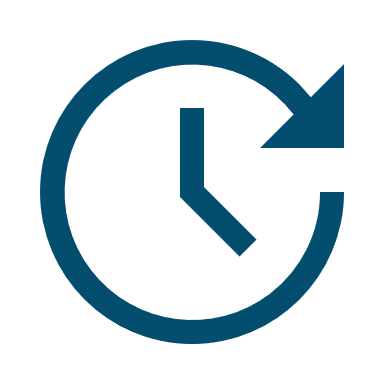 Key design parameters (1 of 2)
[1] Pursuant to PURA § 39.1594(a)(4), “a generator cannot receive credits that exceed the amount of generation bid into the forward market by that generator.”
[Speaker Notes: These are rules that will need to be written, so we are including these here for completeness. But these won’t affect the modeling.

A cleared generator must also buyback and shortfall, but we are not considering this to be a “penalty” just as it is not thought of that way in the energy market.]
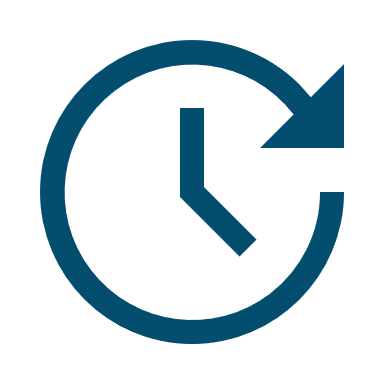 Key design parameters (2 of 2)
[Speaker Notes: Awarding PCs up to how much was offered in the forward market creates an incentive to over offer at high prices (to avoid clearing) in order to ensure no limits on PC generation. 

In order to combat this, penalties will need to be assessed for resources that offered but did not clear. This is notably not a common feature of other markets, but other markets also don’t have a feature that limits “real-time” compensation based on “forward offer” behavior. 

Assessing penalties at the plant level will ensure equal playing field between larger and smaller generation portfolio companies. 

Collateral will be an intricate topic, but the primary objective is that market participants (resources or loads) do not impose risk on other market participants]
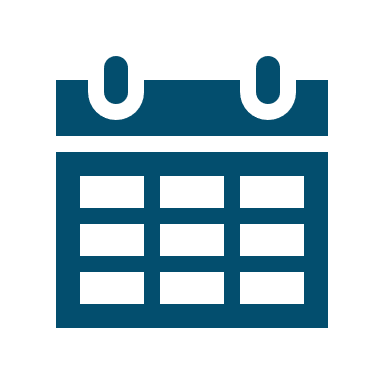 Key decision parameters
[1] LSE collateral in the PC market will depend on whether the entity has procured PCs in the forward market or not. For the PCs it has cleared in the forward market, it is required to hold collateral for the difference between the maximum PC price and the forward market PC price. For the remaining PC requirement, it will have to hold collateral for the maximum PC price.
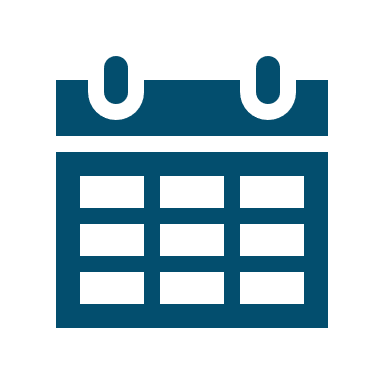 Key decision parameters
[1] “Maximum PC price” will be determined based on the PC price cap based on the seasonal demand curves and a dynamic net-CONE value. For instance, if the seasonal PC price cap is 0.75x net-CONE (based on a 1.50 multiplier and a 50% allocation of net-CONE to that season), then the maximum PC price will be 0.75x gross-CONE before the start of the season (since the marginal resource has zero energy and AS net revenues by that time), and will decrease over time as net-CONE increases throughout the season.
[2] “% non-performance penalty for offered but not cleared PCs” is the percentage represented in design parameter No. 26.
[Speaker Notes: Walk through conceptually what the exposure is for each of these]
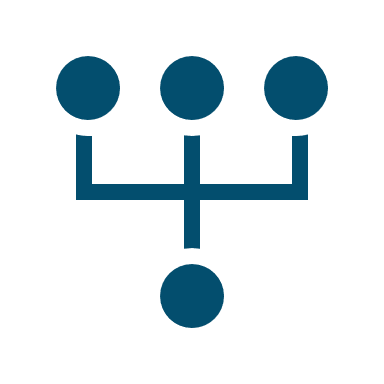 Key decision parameters
The IMM has already filed a memo to the PUCT (Control No. 55000, Item No. 10) providing some preliminary comments related to potential market power risks in both the forward market and PC market
E3 will work closely with PUCT Commissioners, PUCT Staff, and the IMM to develop strategies to mitigate market power in the PCM market
Sample Preliminary Results
[Speaker Notes: Now, onto some sample results.

The goal of this section is to bring to life how changing some of these parameters impacts final results, and the process E3 will go through to evaluate different options. 

Important to note that many of these results were developed prior to Commission guidance about interpreting the net cost cap as an absolute annual value. Thus, the default design uses an average annual interpretation]
Default DesignIn Equilibrium (0.1 LOLE)
Default PCM Design: In Equilibrium (0.1 LOLE)Key Design Parameter Definitions
The design meets the 0.1 LOLE reliability standard by changing the
net-CONE multiplier that determines the maximum PC price…
Seasonal PC Demand Curve
98% PC Target
(seasonal)
200%
1.51x net-CONE
(seasonal)
150%
Equilibrium PC Supply
(100% seasonal PC Target)
PC Price Multp. (% of Net-CONE)
100%
108% PC Target
(seasonal)
50%
0%
PC Quantity (% of PC Target)
Default PCM Design: In Equilibrium (0.1 LOLE)PC Hours Timing
Preliminary results for a system in equilibrium meeting a 0.1 LOLE reliability standard; for illustrative purposes, this design does not abide by the $1b net-cost cap
Default Design PC Hours
Gross Peak Load Hours
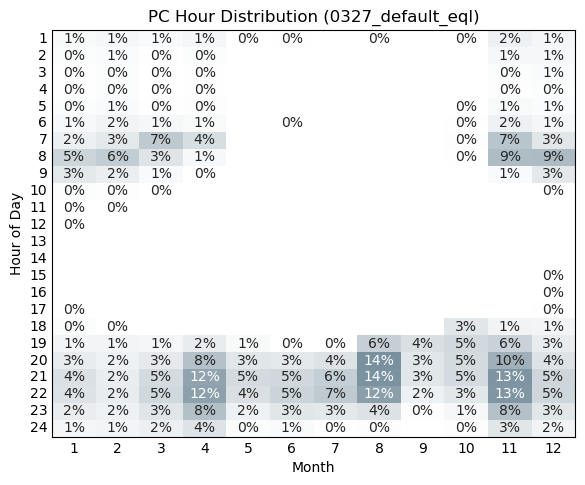 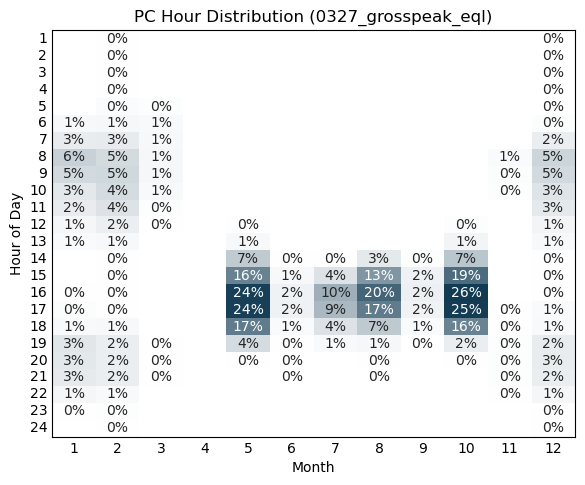 Winter
Winter
Spring
Spring
Summer
Summer
Fall
Fall
Default PCM Design: In Equilibrium (0.1 LOLE)System Cost and CT Margin Variability
90th Percentile
Average
10th Percentile
Preliminary results for a system in equilibrium meeting a 0.1 LOLE reliability standard; for illustrative purposes, this design does not abide by the $1b net-cost cap
System Cost Variability
CT Margin Variability
$20.9 billion
$102.9/kW-yr
$14.8 billion
$79.1/kW-yr
$6.1 billion
$23.8/kW-yr
Default PCM Design: In Equilibrium (0.1 LOLE)Seasonal Risk Allocation and PC Price
90th Percentile
Average
10th Percentile
Preliminary results for a system in equilibrium meeting a 0.1 LOLE reliability standard; for illustrative purposes, this design does not abide by the $1b net-cost cap
Seasonal Risk Allocation
PC Price
69%
$59.5/kW-yr
18%
$16.5/kW-yr
7%
7%
$7.5/kW-yr
$6.1/kW-yr
[Speaker Notes: When the risk does occur in the winter, this tends to be more correlated with actual scarcity and thus high energy prices and thus low PC prices…]
Default PCM Design: In Equilibrium (0.1 LOLE)Ex-Post Net-CONE: Seasonal PC Price vs. CT Net-CONE
Preliminary results for a system in equilibrium meeting a 0.1 LOLE reliability standard; for illustrative purposes, this design does not abide by the $1b net-cost cap
PCM Price by Season
Total Annual PCM Price
[Speaker Notes: Start on right. When energy prices are high, net-CONE is low and PC Prices are low. As energy prices fall, this creates ability for PC prices to rise. But they aren’t guaranteed to be high. If PC supply is high, this could also depress the price, even if energy prices are low (note this is also what we would expect in a system that has excess resources relative to the target).]
Default PCM Design: In Equilibrium (0.1 LOLE)Ex-Post Net-CONE: Seasonal PC Price vs. PC Supply
Preliminary results for a system in equilibrium meeting a 0.1 LOLE reliability standard; for illustrative purposes, this design does not abide by the $1b net-cost cap
Default PCM Design: In Equilibrium (0.1 LOLE)PC Effectiveness
Preliminary results for a system in equilibrium meeting a 0.1 LOLE reliability standard; for illustrative purposes, this design does not abide by the $1b net-cost cap
[1] PC effectiveness will vary by battery duration. The value shown in the chart represents the weighted average PC effectiveness across the entire resource class. Weighted average duration of batteries in 2026 is 1.6 hrs.1
[Speaker Notes: Generally we see highest availability in winter due to ambient temperatures (allows higher output when cold, provided it doesn’t break). Lowest availability in shoulder seasons when resources are out for maintenance. Could create additional financial benefits for resources that have fewer maintenance outages.]
Default PCM Design: In Equilibrium (0.1 LOLE)PC Effectiveness
Preliminary results for a system in equilibrium meeting a 0.1 LOLE reliability standard; for illustrative purposes, this design does not abide by the $1b net-cost cap
[1] PC effectiveness will vary by battery duration. The value shown in the chart represents the weighted average PC effectiveness across the entire resource class. Weighted average duration of batteries in 2026 is 1.6 hrs.1
[Speaker Notes: Highlight that the market is being designed to ensure that CTs earn CONE on average across all seasons.

Generally, revenues for the energy-only vs PC market design are similar for different resource types. For many resources, significant shift in margins away from energy (due to less scarcity) and toward PC. 

Renewables see slight reduction in revenues. This will ultimately have long-run impacts and cause fewer entry of these resources.]
Default PCM Design: In Equilibrium (0.1 LOLE)Net-Cost Cap
90th Percentile
Average
10th Percentile
Current results show that in 44% of the simulation years, PCM design would exceed the $1 billion while being only $0.2 billion more expensive than energy-only on average (in the short-term)
Exceeds cost cap
+$0.2 billion
$20.7 billion
$20.9 billion
PCM – EO
[Speaker Notes: Again, highlight that this is compliant with an annual average interpretation of the net cost cap because it was developed before the Commission issued guidance on their interpretation]
Default DesignOut of Equilibrium (0.24 and 0.06 LOLE)
Default PCM Design: Out of Equilibrium (–4 GW of CTs)Key Design Parameter Definitions
Although the system is now out of equilibrium since 4 GW of gas CTs have been removed relative to 0.1 LOLE,
PCM will maintain demand curve from 0.1 LOLE case…
Seasonal PC Demand Curve
98% PC Target
(seasonal)
200%
1.51x net-CONE
(seasonal)
Non-Equilibrium PC Supply
(<100% seasonal PC Target)
150%
PC Price Multp. (% of Net-CONE)
100%
108% PC Target
(seasonal)
50%
0%
PC Quantity (% of PC Target)
[Speaker Notes: Highlight why we are looking at things out of equilibrium]
Default PCM Design: Out of Equilibrium (+4 GW of CTs)Key Design Parameter Definitions
Although the system is now out of equilibrium since 4 GW of gas CTs have been added relative to 0.1 LOLE,
PCM will maintain demand curve from 0.1 LOLE case…
Seasonal PC Demand Curve
98% PC Target
(seasonal)
200%
1.51x net-CONE
(seasonal)
Non-Equilibrium PC Supply
(>100% seasonal PC Target)
150%
PC Price Multp. (% of Net-CONE)
100%
108% PC Target
(seasonal)
50%
0%
PC Quantity (% of PC Target)
Default PCM Design: Out of EquilibriumSystem Cost Variability
90th Percentile
Average
10th Percentile
Preliminary results for a system out of equilibrium targeting a 0.1 LOLE reliability standard; for illustrative purposes, this design does not abide by the $1b net-cost cap
Out of Equilibrium (-4 GW)
In Equilibrium (0.1 LOLE)
Out of Equilibrium (+4 GW)
$22.1 billion
$20.9 billion
$18.2 billion
[Speaker Notes: Surprisingly, we see PC prices fall in both cases. One bc there is an excess of PCs and one bc there are higher energy prices… But total system costs move as we would expect. Highest when there is a shortfall and lowest when there is excess. Take from this what you will, but illustrates some nice natural guardrail features of the default design. 

These results will also be particularly useful as a comparison between different designs, not just for one design (default) as we are showing here]
Default PCM Design: Out of EquilibriumCT Margin Variability
90th Percentile
Average
10th Percentile
Preliminary results for a system out of equilibrium targeting a 0.1 LOLE reliability standard; for illustrative purposes, this design does not abide by the $1b net-cost cap
Out of Equilibrium (-4 GW)
In Equilibrium (0.1 LOLE)
Out of Equilibrium (+4 GW)
$123.5/kW-yr
$102.9/kW-yr
$57.3/kW-yr
[Speaker Notes: Illustrates the self-corrective nature of the market, to incent entry when needed and reduce incentives when there is an excess of supply]
Default PCM Design: Out of EquilibriumEx-Post Net-CONE: Total Annual PC Price vs. CT Net-CONE
90th Percentile
Average
10th Percentile
Preliminary results for a system out of equilibrium targeting a 0.1 LOLE reliability standard; for illustrative purposes, this design does not abide by the $1b net-cost cap
Out of Equilibrium (-4 GW)
In Equilibrium (0.1 LOLE)
Out of Equilibrium (+4 GW)
If system is capacity short, PC supply will be low and thus prices will clear at the max PC price
If system is capacity long, PC supply will be high and thus prices will clear rarely hit max price
Max PC price
Max PC price
Max PC price
[Speaker Notes: Deficient supply leads to more year where the PC price is clearing at the cap – which is a function of net-CONE and is illustrated by the diagonal line. Excess supply leads to the opposite.]
Default PCM Design: Out of EquilibriumEx-Post Net-CONE: Seasonal PC Price vs. CT Net-CONE
90th Percentile
Average
10th Percentile
Preliminary results for a system out of equilibrium targeting a 0.1 LOLE reliability standard; for illustrative purposes, this design does not abide by the $1b net-cost cap
Out of Equilibrium (-4 GW)
In Equilibrium (0.1 LOLE)
Out of Equilibrium (+4 GW)
Default PCM Design: Out of Equilibrium (–4 GW of CTs)Ex-Post Net-CONE: Seasonal PC Price vs. PC Supply
Preliminary results for a system out of equilibrium targeting a 0.1 LOLE reliability standard; for illustrative purposes, this design does not abide by the $1b net-cost cap
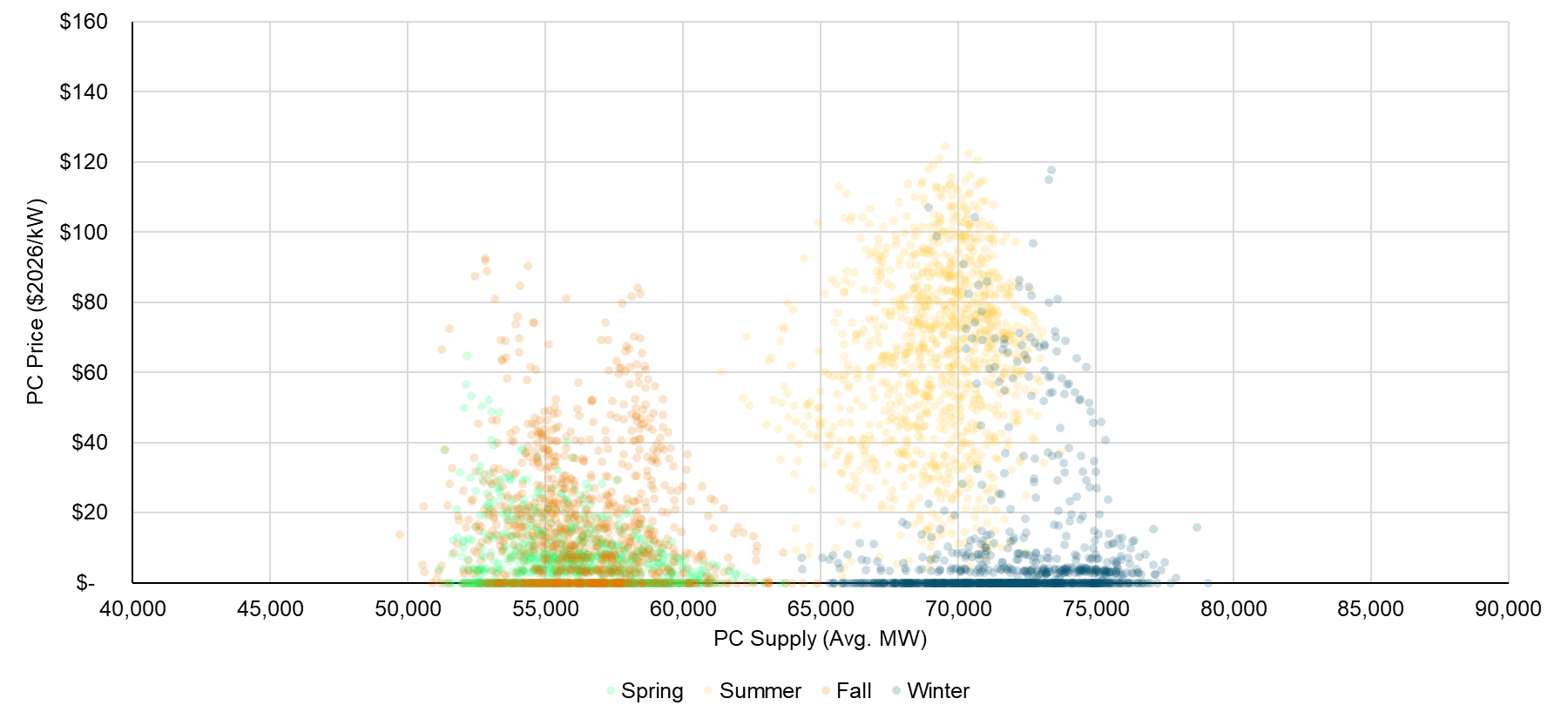 Default PCM Design: In Equilibrium (0.1 LOLE)Ex-Post Net-CONE: Seasonal PC Price vs. PC Supply
Preliminary results for a system in equilibrium meeting a 0.1 LOLE reliability standard; for illustrative purposes, this design does not abide by the $1b net-cost cap
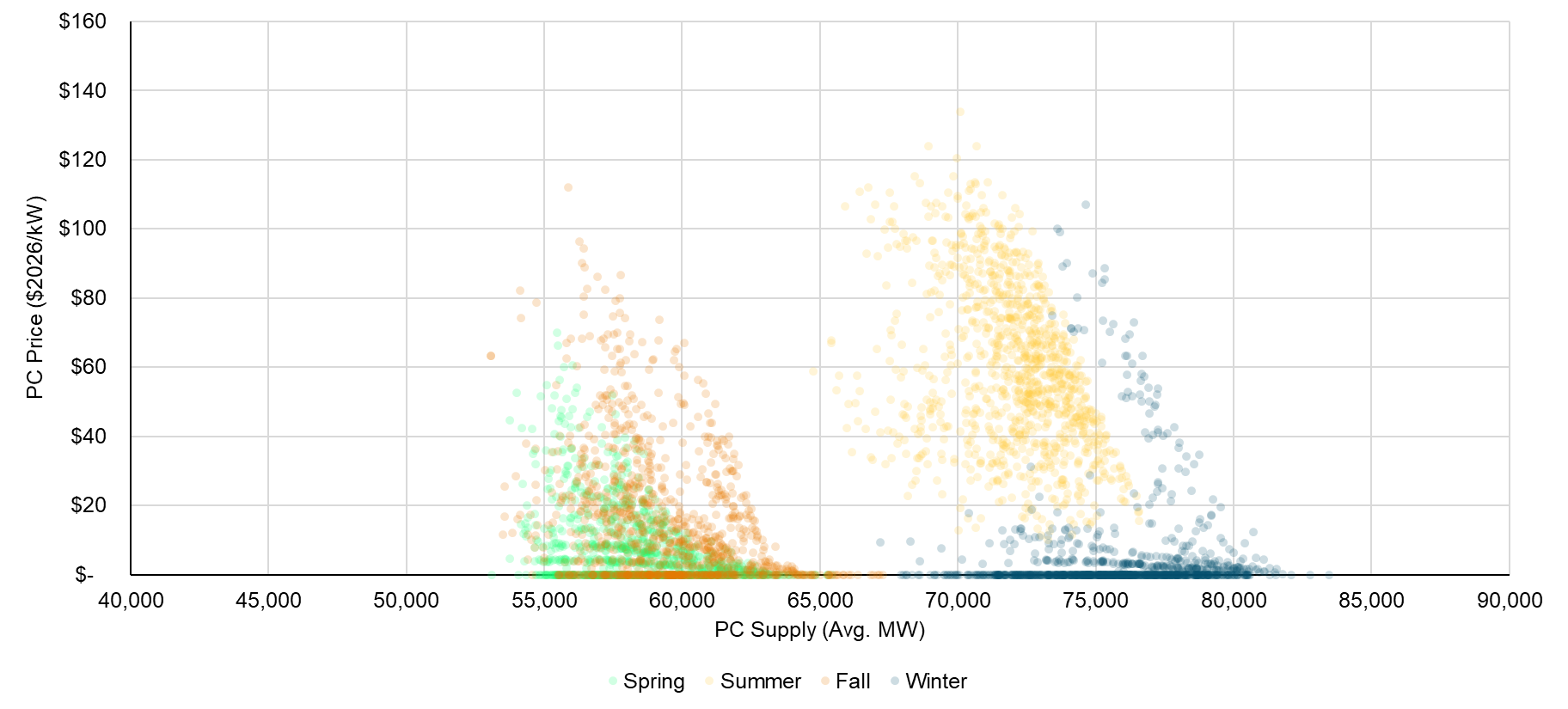 Increasing system capacity will increase PC supply
Default PCM Design: Out of Equilibrium (+4 GW of CTs)Ex-Post Net-CONE: Seasonal PC Price vs. PC Supply
Preliminary results for a system out of equilibrium targeting a 0.1 LOLE reliability standard; for illustrative purposes, this design does not abide by the $1b net-cost cap
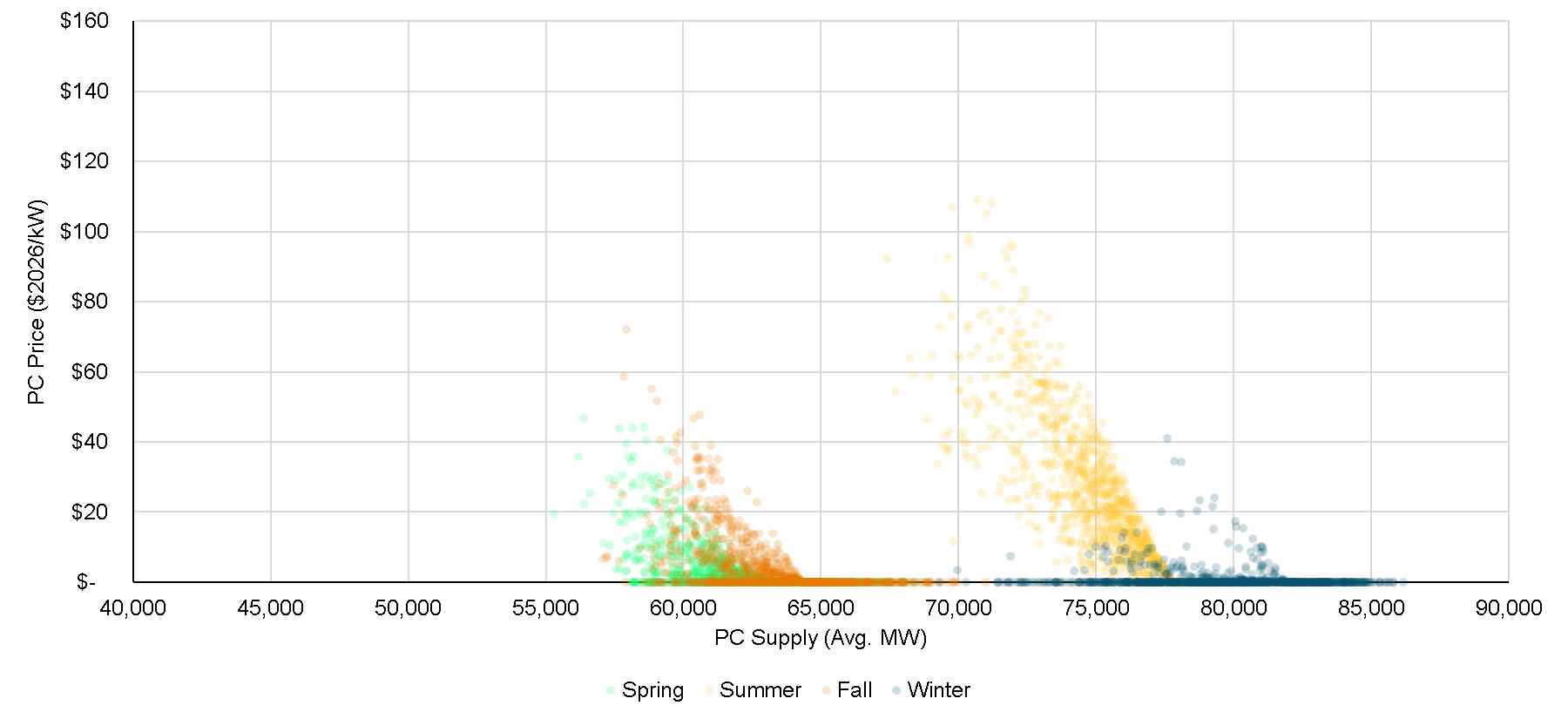 Increasing system capacity will increase PC supply…
…and decrease PC prices
Default PCM Design: Out of Equilibrium (–4 GW of CTs)PC Effectiveness
Preliminary results for a system out of equilibrium targeting a 0.1 LOLE reliability standard; for illustrative purposes, this design does not abide by the $1b net-cost cap
If the system drops below the reliability standard, energy, AS, and PCM will provide economic incentives for entry by compensating resources above their costs
[1] PC effectiveness will vary by battery duration. The value shown in the chart represents the weighted average PC effectiveness across the entire resource class. Weighted average duration of batteries in 2026 is 1.6 hrs.1
[Speaker Notes: Emphasize that energy-only is MERM and has a +4 GW of CTs relative to the out of equilibrium case for PCM…]
Default PCM Design: Out of Equilibrium (+4 GW of CTs) PC Effectiveness
Preliminary results for a system out of equilibrium targeting a 0.1 LOLE reliability standard; for illustrative purposes, this design does not abide by the $1b net-cost cap
If the system rises above the reliability standard, energy, AS, and PCM will provide economic incentives for exit by compensating resources below their costs
[1] PC effectiveness will vary by battery duration. The value shown in the chart represents the weighted average PC effectiveness across the entire resource class. Weighted average duration of batteries in 2026 is 1.6 hrs.1
Original DesignIn Equilibrium (0.1 LOLE)
Default vs. Original PCM ComparisonKey Differing Design Definitions
Both designs meet the 0.1 LOLE reliability standard by changing the
net-CONE multiplier that determines the maximum PC price…
Net-CONE Multiple
in PC Demand Curve
98% PC Target
(seasonal)
98% PC Target
(seasonal)
1.72x net-CONE
(seasonal)
1.51x net-CONE
(seasonal)
108% PC Target
(seasonal)
108% PC Target
(seasonal)
[1] Although the original PCM design in the PUCT study did include renewables as PC-eligible, this has been modified for this analysis given that the legislation has prescribed that only dispatchable resources are eligible.
Default vs. Original PCM ComparisonSystem Cost
90th Percentile
Average
10th Percentile
Preliminary results for a system in equilibrium meeting a 0.1 LOLE reliability standard; for illustrative purposes, this design does not abide by the $1b net-cost cap
Default PCM Design
Original PCM Design
Ex-ante net-CONE demand curve increases total system cost volatility…
$20.9 billion
$20.9 billion
…by “decoupling” the PC price from the energy and AS costs within a given year
Default vs. Original PCM Comparison CT Margin Variability
90th Percentile
Average
10th Percentile
Preliminary results for a system in equilibrium meeting a 0.1 LOLE reliability standard; for illustrative purposes, this design does not abide by the $1b net-cost cap
Default PCM Design
Original PCM Design
Ex-ante net-CONE demand curve also increases CT margins variability
$102.9/kW-yr
$102.9/kW-yr
Default vs. Original PCM ComparisonPC Price
90th Percentile
Average
10th Percentile
Preliminary results for a system in equilibrium meeting a 0.1 LOLE reliability standard; for illustrative purposes, this design does not abide by the $1b net-cost cap
Default PCM Design
Original PCM Design
Default vs. Original PCM ComparisonSeasonal PC Price (Annual Total) vs. CT Net-CONE
Preliminary results for a system in equilibrium meeting a 0.1 LOLE reliability standard; for illustrative purposes, this design does not abide by the $1b net-cost cap
Default PCM Design
Original PCM Design
Ex-ante net-CONE ensures that annual PC prices cannot exceed 1.7x of average net-CONE
Ex-post net-CONE ensures that annual PC prices cannot exceed 1.5x net-CONE in that same year
Default vs. Original PCM ComparisonPC Price vs. PC Supply
Preliminary results for a system in equilibrium meeting a 0.1 LOLE reliability standard; for illustrative purposes, this design does not abide by the $1b net-cost cap
Default PCM Design
Original PCM Design
Ex-post net-CONE PC prices are dependent on (1) PC supply, (2) PC demand curve, and (3) net-CONE in that year
Ex-ante net-CONE PC prices are only dependent on (1) PC supply and (2) PC demand curve
Original PCM DesignRevenues by Resource Class
Preliminary results for a system in equilibrium meeting a 0.1 LOLE reliability standard; for illustrative purposes, this design does not abide by the $1b net-cost cap
[1] PC effectiveness will vary by battery duration. The value shown in the chart represents the weighted average PC effectiveness across the entire resource class. Weighted average duration of batteries in 2026 is 1.6 hrs.
Original PCM DesignNet-Cost Cap
90th Percentile
Average
10th Percentile
Current results show that in 45% of the simulation years, PCM design would exceed the $1 billion while being only $0.2 billion more expensive than energy-only on average (in the short-term)
Exceeds cost cap
+$0.2 billion
$20.7 billion
$20.9 billion
PCM – EO
[Speaker Notes: Emphasize that it is compliant on an annual average basis, at only +$0.2b]
Number of Hours Sensitivity:30 hours/seasonIn Equilibrium (0.1 LOLE)
Default vs. 30 hrs/season PCM ComparisonKey Differing Design Definitions
Both designs meet the 0.1 LOLE reliability standard by changing the
net-CONE multiplier that determines the maximum PC price…
Net-CONE Multiple
in PC Demand Curve
98% PC Target
(seasonal)
98% PC Target
(seasonal)
1.47x net-CONE
(seasonal)
1.51x net-CONE
(seasonal)
108% PC Target
(seasonal)
108% PC Target
(seasonal)
Default vs. 30 hrs/season PCM ComparisonSystem Cost
90th Percentile
Average
10th Percentile
Preliminary results for a system in equilibrium meeting a 0.1 LOLE reliability standard; for illustrative purposes, this design does not abide by the $1b net-cost cap
Default PCM Design
30 hrs/season PCM Design
System costs are very similar under both designs, with a slight decrease in volatility in the design with 30 hours
$20.9 billion
$20.9 billion
Default vs. 30 hrs/season PCM Comparison CT Margin Variability
90th Percentile
Average
10th Percentile
Preliminary results for a system in equilibrium meeting a 0.1 LOLE reliability standard; for illustrative purposes, this design does not abide by the $1b net-cost cap
Default PCM Design
30 hrs/season PCM Design
Minor impact of increasing the number of hours on CT margins
$102.9/kW-yr
$102.9/kW-yr
Default vs. 30 hrs/season PCM ComparisonPC Price
90th Percentile
Average
10th Percentile
Preliminary results for a system in equilibrium meeting a 0.1 LOLE reliability standard; for illustrative purposes, this design does not abide by the $1b net-cost cap
Default PCM Design
30 hrs/season PCM Design
PC prices are very similar under both designs, with a slight decrease in variability for design with 30 hours
Default vs. 30 hrs/season PCM ComparisonSeasonal PC Price (Annual Total) vs. CT Net-CONE
Preliminary results for a system in equilibrium meeting a 0.1 LOLE reliability standard; for illustrative purposes, this design does not abide by the $1b net-cost cap
Default PCM Design
30 hrs/season PCM Design
Minor impact of increasing the number of hours
Default vs. 30 hrs/season PCM ComparisonPC Price vs. PC Supply
Preliminary results for a system in equilibrium meeting a 0.1 LOLE reliability standard; for illustrative purposes, this design does not abide by the $1b net-cost cap
Default PCM Design
30 hrs/season PCM Design
Minor impact of increasing the number of hours
30 hrs/season PCM DesignRevenues by Resource Class
Preliminary results for a system in equilibrium meeting a 0.1 LOLE reliability standard; for illustrative purposes, this design does not abide by the $1b net-cost cap
[1] PC effectiveness will vary by battery duration. The value shown in the chart represents the weighted average PC effectiveness across the entire resource class. Weighted average duration of batteries in 2026 is 1.6 hrs.1
30 hrs/season PCM DesignNet-Cost Cap
90th Percentile
Average
10th Percentile
Current results show that in 47% of the simulation years, PCM design would exceed the $1 billion while being only $0.2 billion more expensive than energy-only on average (in the short-term)
Exceeds cost cap
+$0.2 billion
$20.7 billion
$20.9 billion
PCM – EO
Net-CONE Determination:Ex-AnteIn Equilibrium (0.1 LOLE)
Default vs. Ex-Ante Net-CONE PCM ComparisonKey Differing Design Definitions
Both designs meet the 0.1 LOLE reliability standard by changing the
net-CONE multiplier that determines the maximum PC price…
Net-CONE Multiple
in PC Demand Curve
98% PC Target
(seasonal)
98% PC Target
(seasonal)
1.52x net-CONE
(seasonal)
1.51x net-CONE
(seasonal)
108% PC Target
(seasonal)
108% PC Target
(seasonal)
Default vs. Ex-Ante Net-CONE PCM ComparisonSystem Cost
90th Percentile
Average
10th Percentile
Preliminary results for a system in equilibrium meeting a 0.1 LOLE reliability standard; for illustrative purposes, this design does not abide by the $1b net-cost cap
Default PCM Design
Ex-Ante Net-CONE PCM Design
Ex-ante net-CONE demand curve increases total system cost volatility…
$20.9 billion
$20.9 billion
…by “decoupling” the PC price from the energy and AS costs within a given year
[Speaker Notes: Get double payments and missed payments in the ex-ante construct. Lower PC volatility but higher total system cost volatility]
Default vs. Ex-Ante Net-CONE PCM Comparison CT Margin Variability
90th Percentile
Average
10th Percentile
Preliminary results for a system in equilibrium meeting a 0.1 LOLE reliability standard; for illustrative purposes, this design does not abide by the $1b net-cost cap
Default PCM Design
Ex-Ante Net-CONE PCM Design
Ex-ante net-CONE demand curve also increases CT margins variability
$102.9/kW-yr
$102.9/kW-yr
[Speaker Notes: Energy + AS prices are the same]
Default vs. Ex-Ante Net-CONE PCM ComparisonPC Price
90th Percentile
Average
10th Percentile
Preliminary results for a system in equilibrium meeting a 0.1 LOLE reliability standard; for illustrative purposes, this design does not abide by the $1b net-cost cap
Default PCM Design
Ex-Ante Net-CONE PCM Design
Default vs. Ex-Ante Net-CONE PCM ComparisonSeasonal PC Price (Annual Total) vs. CT Net-CONE
Preliminary results for a system in equilibrium meeting a 0.1 LOLE reliability standard; for illustrative purposes, this design does not abide by the $1b net-cost cap
Default PCM Design
Ex-Ante Net-CONE PCM Design
Ex-ante net-CONE ensures that annual PC prices cannot exceed 1.5x of average net-CONE
Ex-post net-CONE ensures that annual PC prices cannot exceed 1.5x net-CONE in that same year
Default vs. Ex-Ante Net-CONE PCM ComparisonPC Price vs. PC Supply
Preliminary results for a system in equilibrium meeting a 0.1 LOLE reliability standard; for illustrative purposes, this design does not abide by the $1b net-cost cap
Default PCM Design
Ex-Ante Net-CONE PCM Design
Ex-Ante Net-CONE PCM DesignRevenues by Resource Class
Preliminary results for a system in equilibrium meeting a 0.1 LOLE reliability standard; for illustrative purposes, this design does not abide by the $1b net-cost cap
[1] PC effectiveness will vary by battery duration. The value shown in the chart represents the weighted average PC effectiveness across the entire resource class. Weighted average duration of batteries in 2026 is 1.6 hrs.1
Ex-Ante Net-CONE PCM DesignNet-Cost Cap
90th Percentile
Average
10th Percentile
Current results show that in 47% of the simulation years, PCM design would exceed the $1 billion while being only $0.2 billion more expensive than energy-only on average (in the short-term)
Exceeds cost cap
+$0.2 billion
$20.7 billion
$20.9 billion
PCM – EO
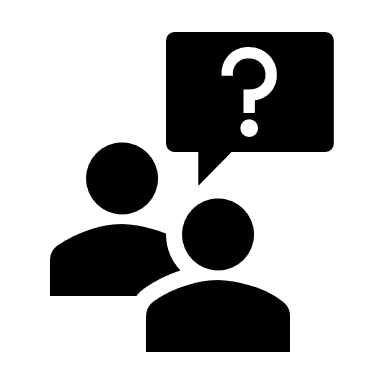 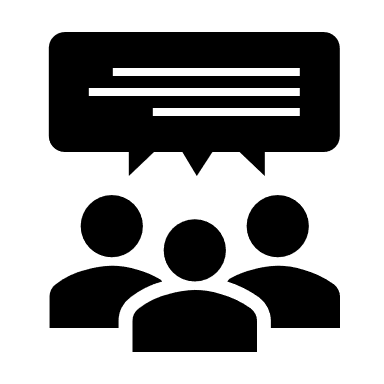 Additional questions or comments?
Are there areas you would like us to expand on?
Zach Ming | zachary.ming@ethree.com
David Delgado | david.delgado@ethree.com
Appendix
PC Hours occur during high-load and high-outage conditions
Cold-weather driven forced outages on top of scheduled maintenance outages lead to low reserve margins in November
Summer
Spring
Each scatter point =Single PC hour
Thermal Availability (MW)
Thermal Availability (MW)
Winter
Fall
Reserve margins are high during PC hours in mild winter years
Most severe loss-of-load events occur in winter
Low reserve margin driven by maintenance + forced outages
Operating Reserve Margin (MW)
Operating Reserve Margin (MW)